Знакомство с набором ТРИК Лаборатория
1
Набор ТРИК «Лаборатория»
Состав набора
ТРИК «Лаборатория» включает в себя
набор ТРИК «Образовательный»
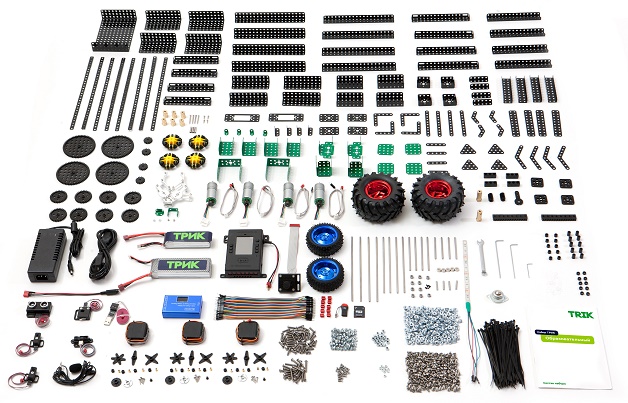 2
Контроллер ТРИК
3 процессора
Гироскоп
Акселерометр
Динамик
Дисплей
Wi-Fi
Диод
Кнопки
32 порта
Linux
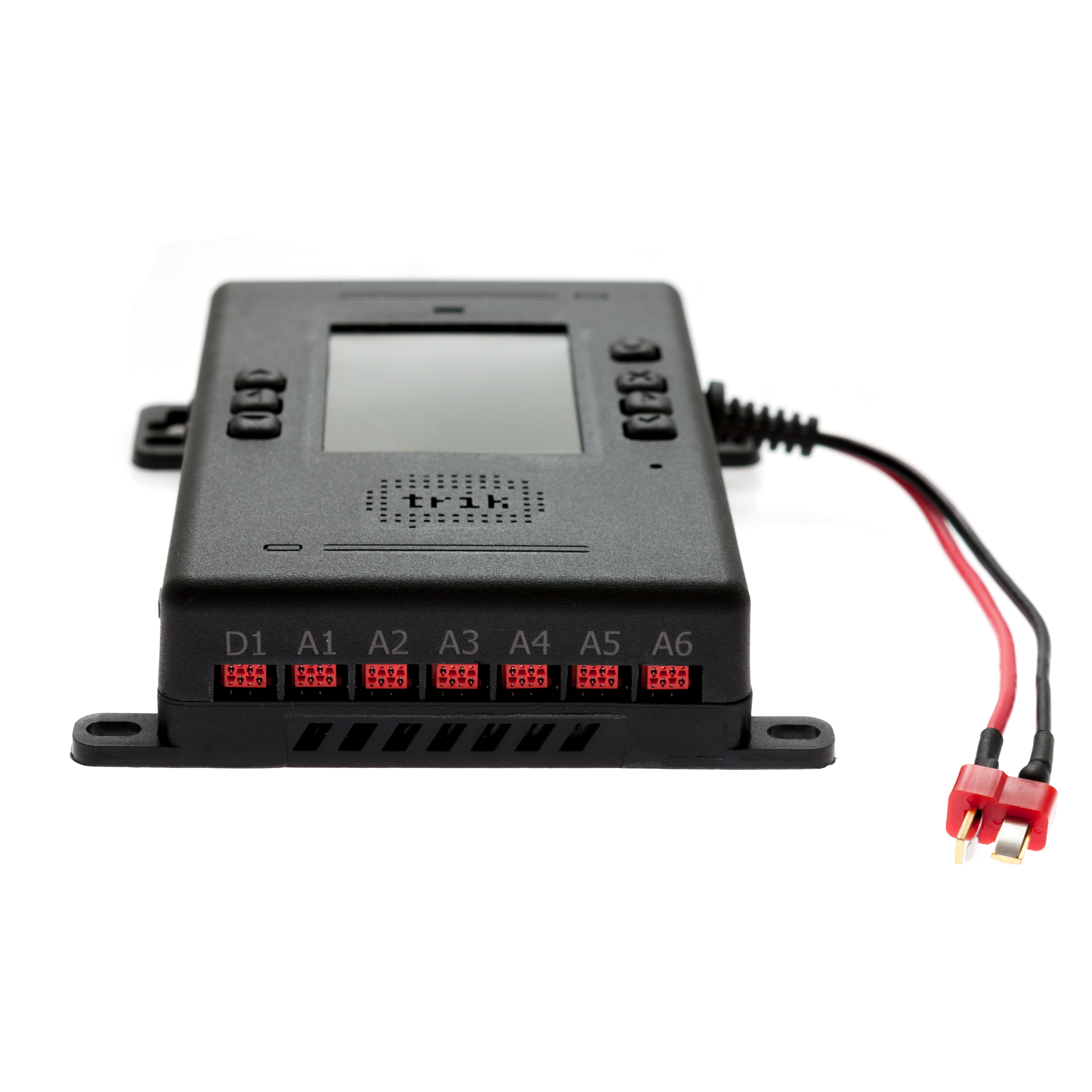 3
Схема разъемов контроллера
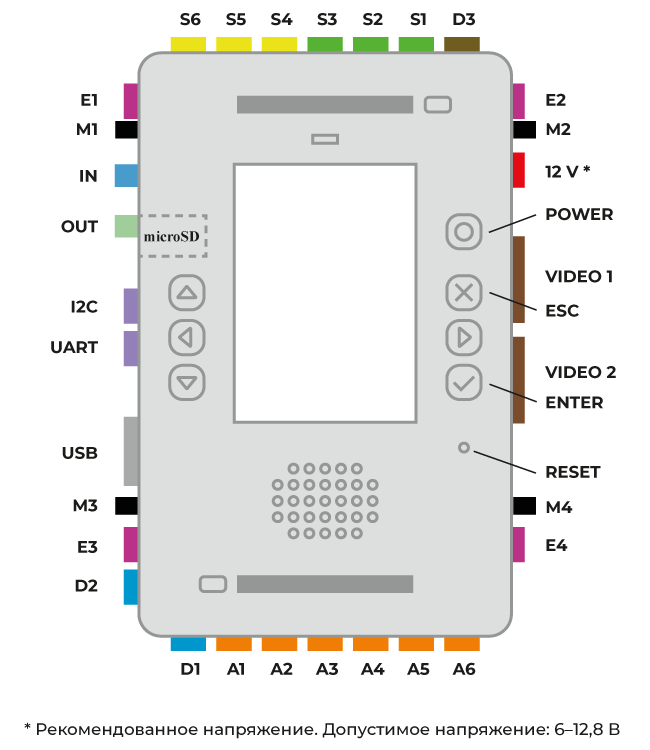 4
TRIK Studio
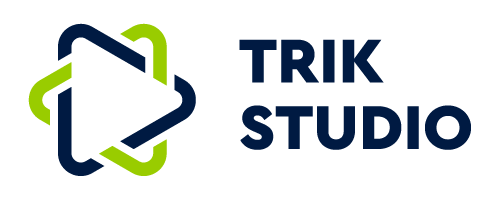 Визуальная среда программирования роботов
Последнюю версию можно скачать на сайте trikset.com.
5
Главное окно
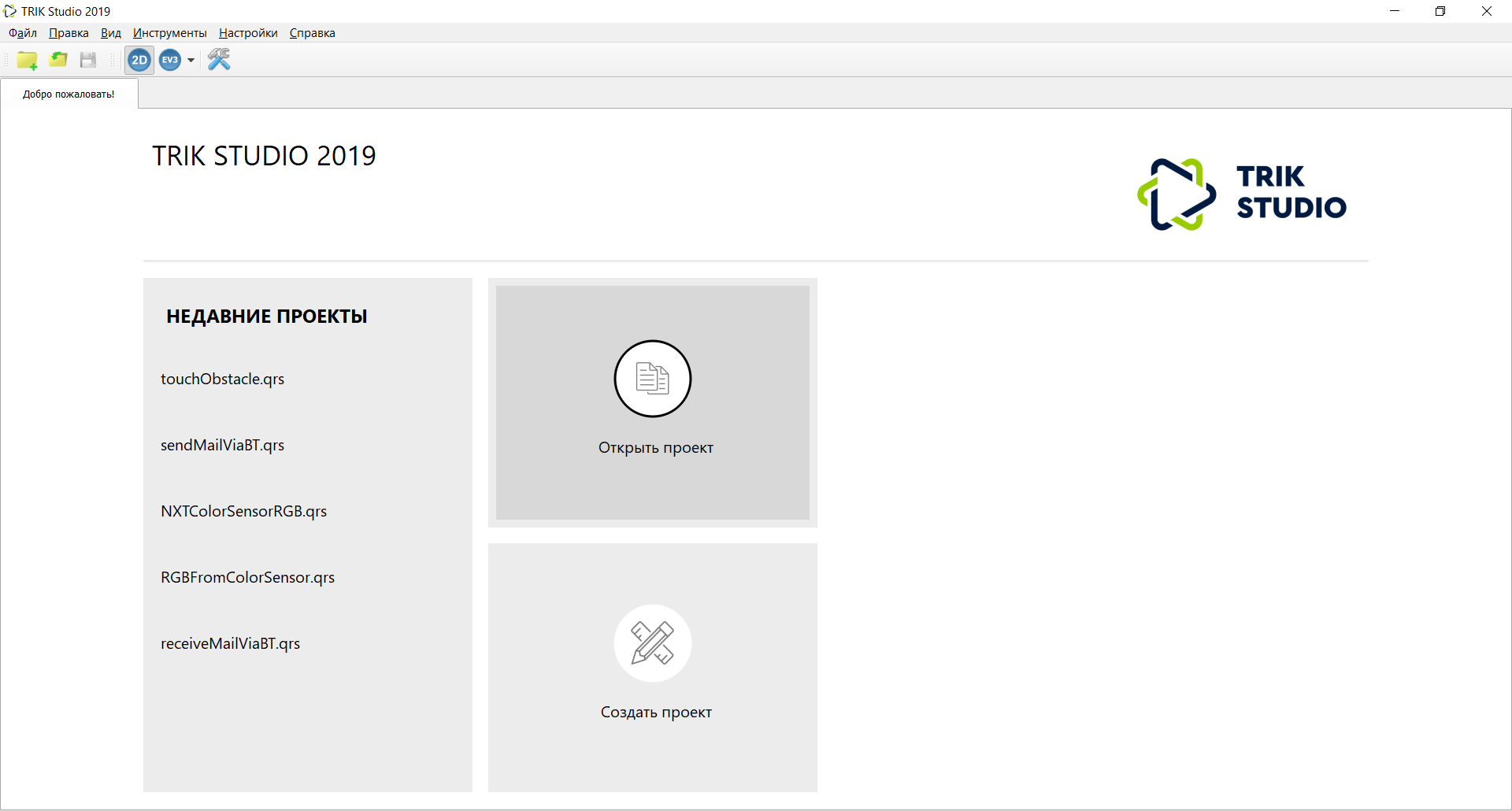 6
Интерфейс
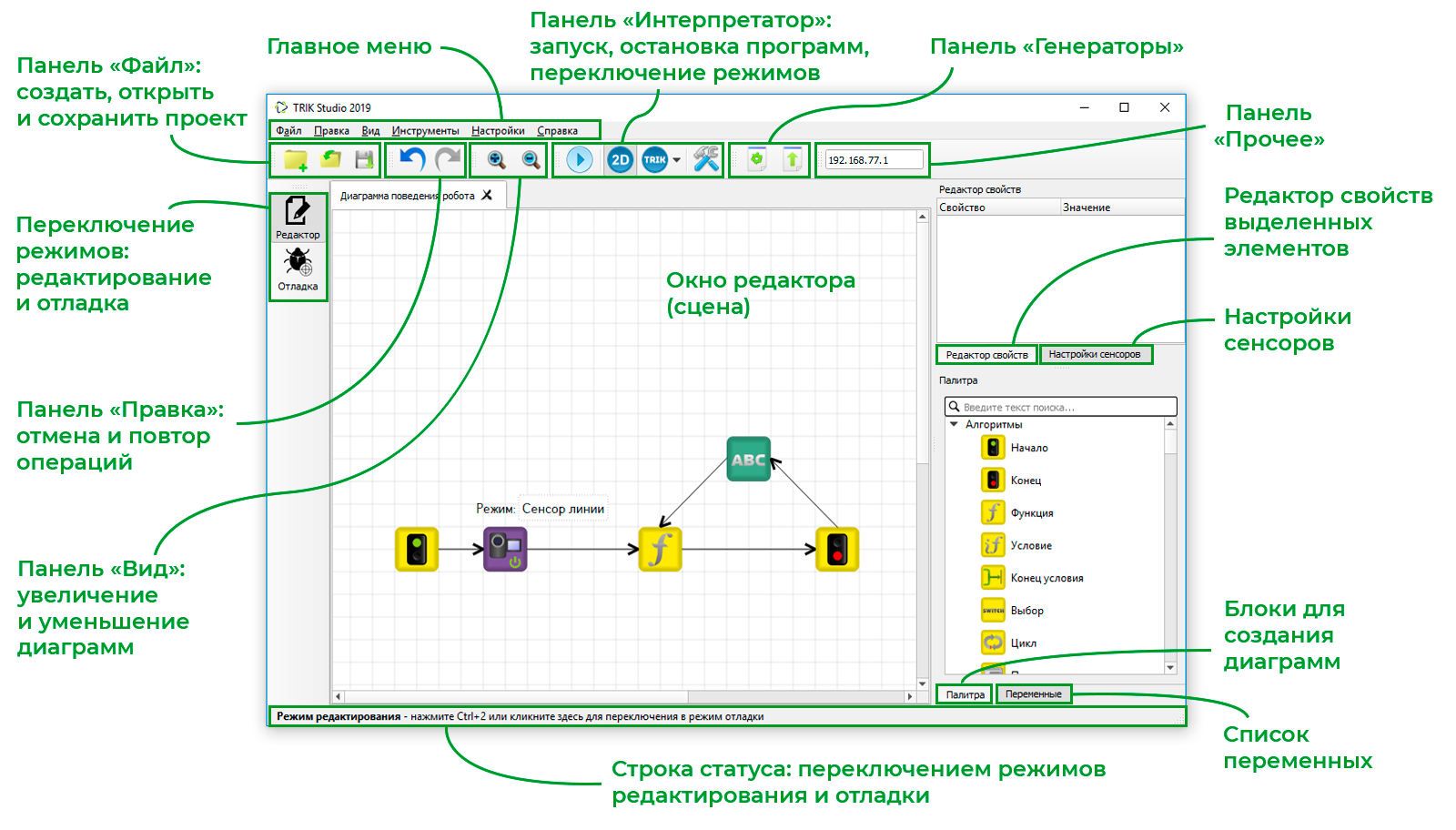 7
Двумерная модель
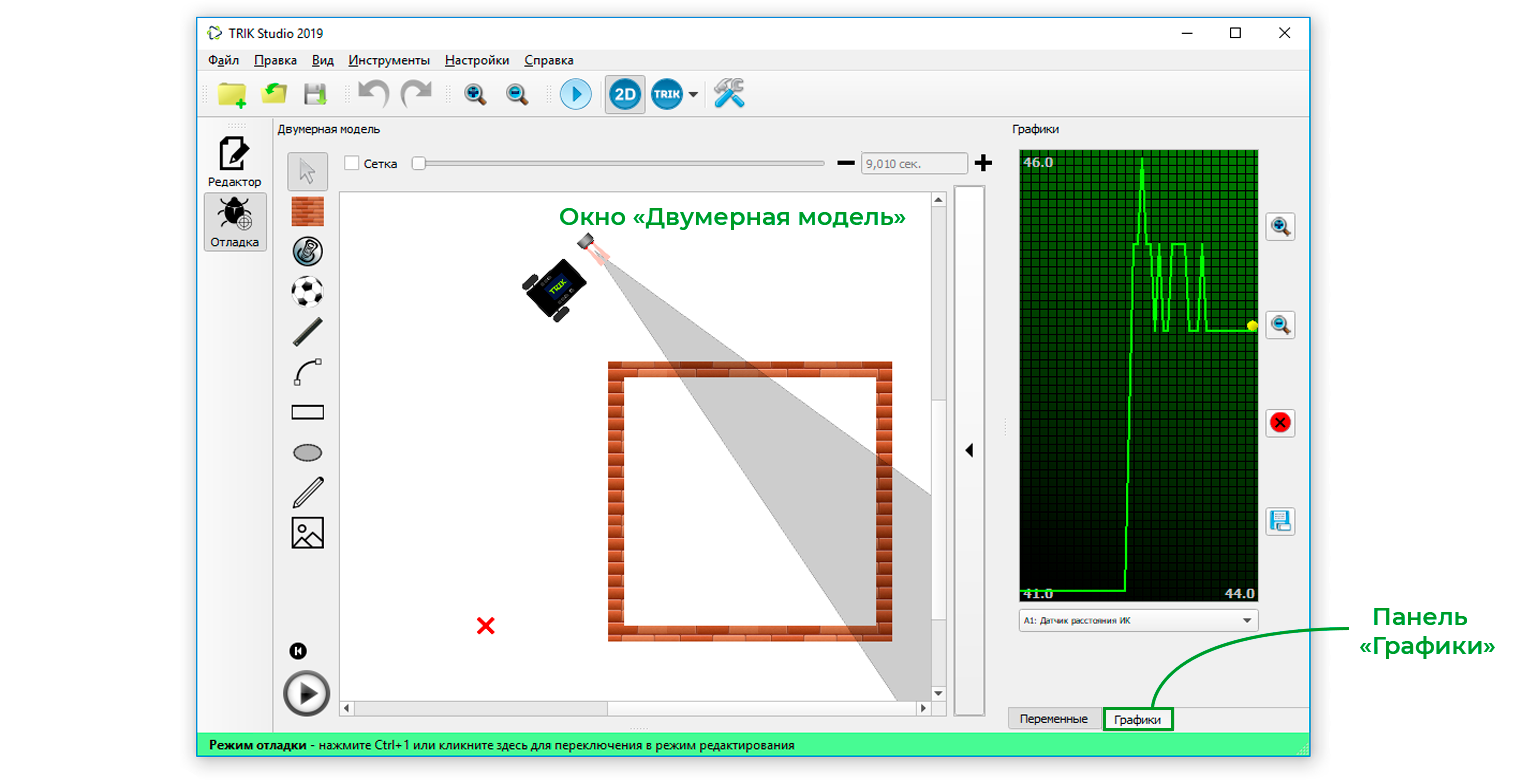 8
Моделирование
Кран-манипулятор
Ровер
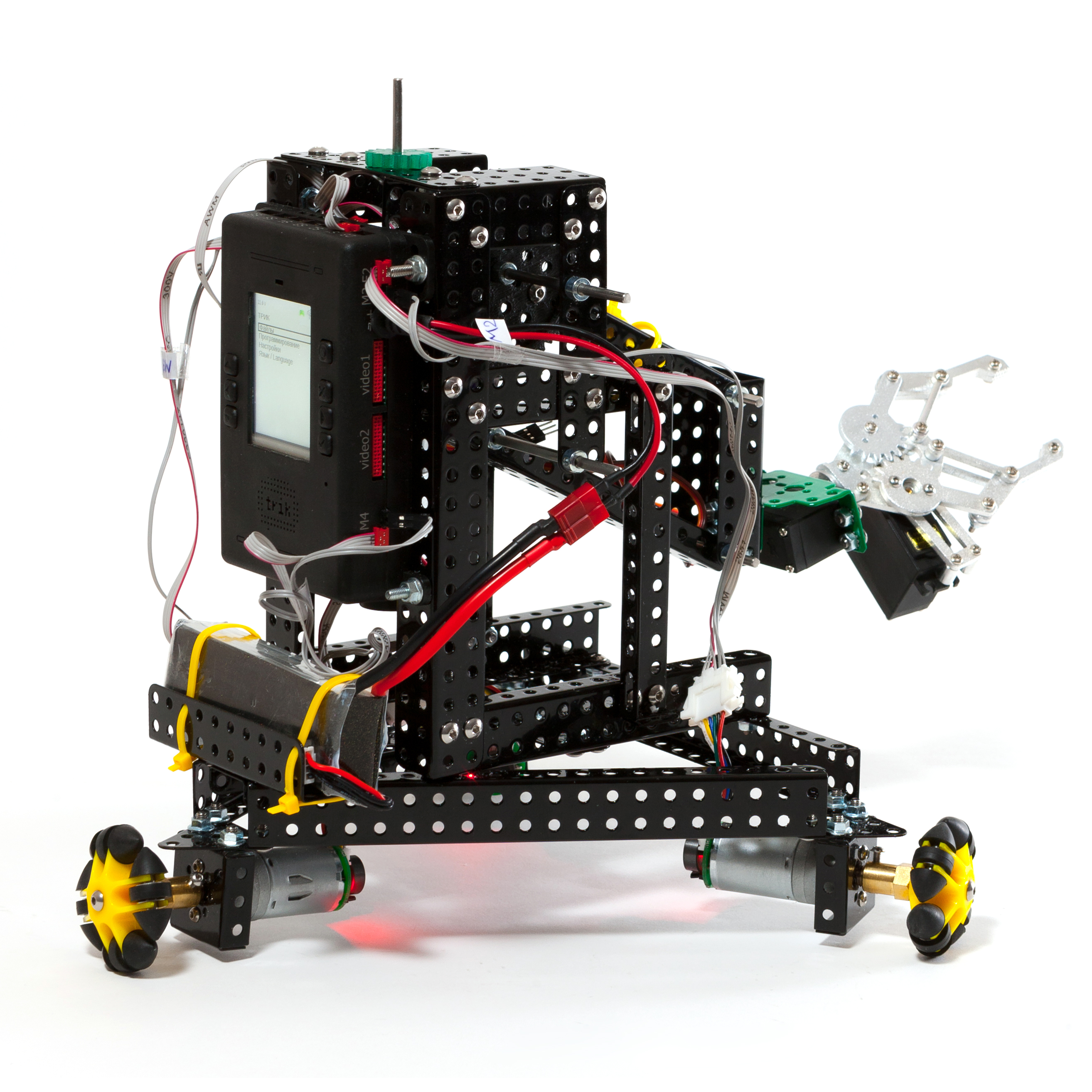 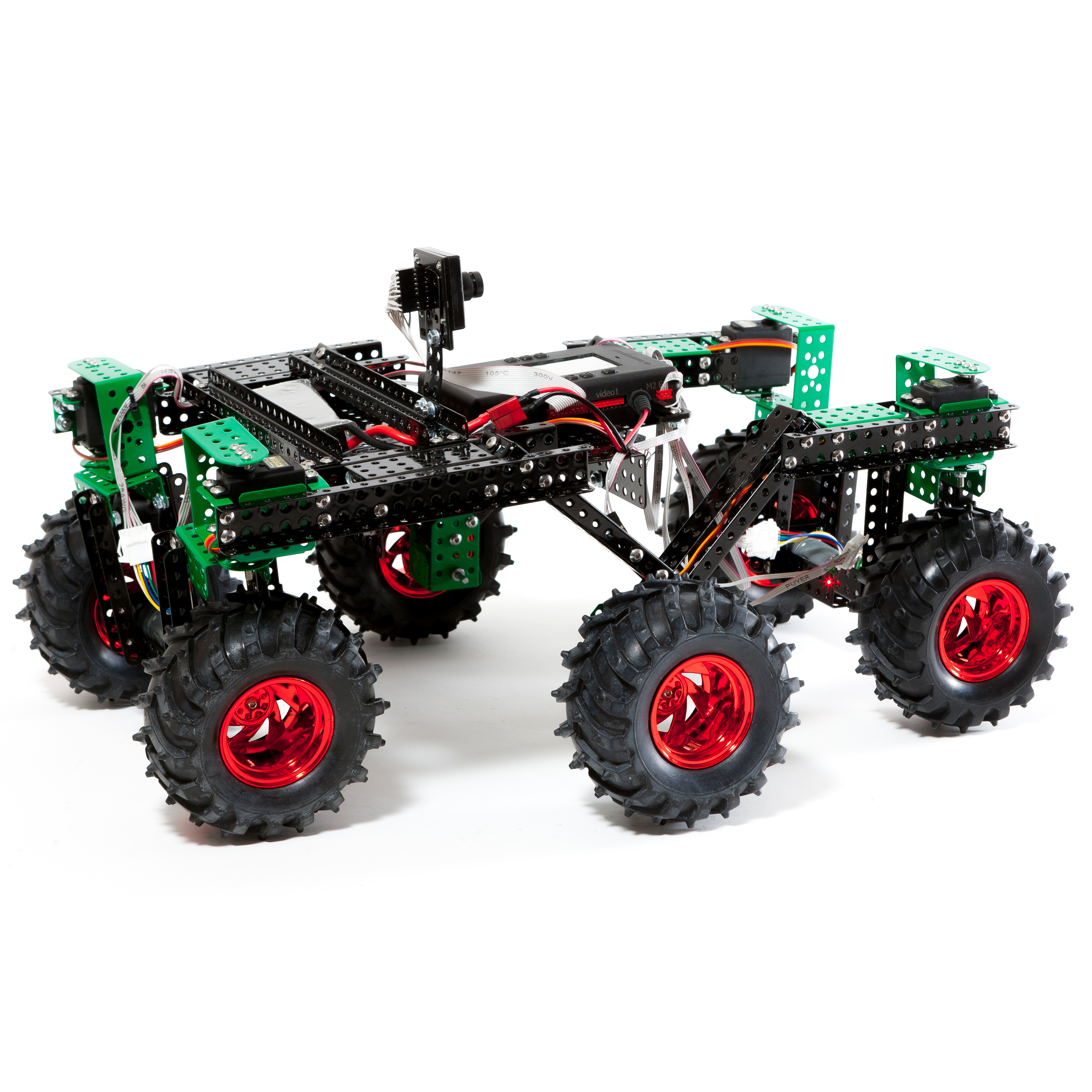 9
Соревнования
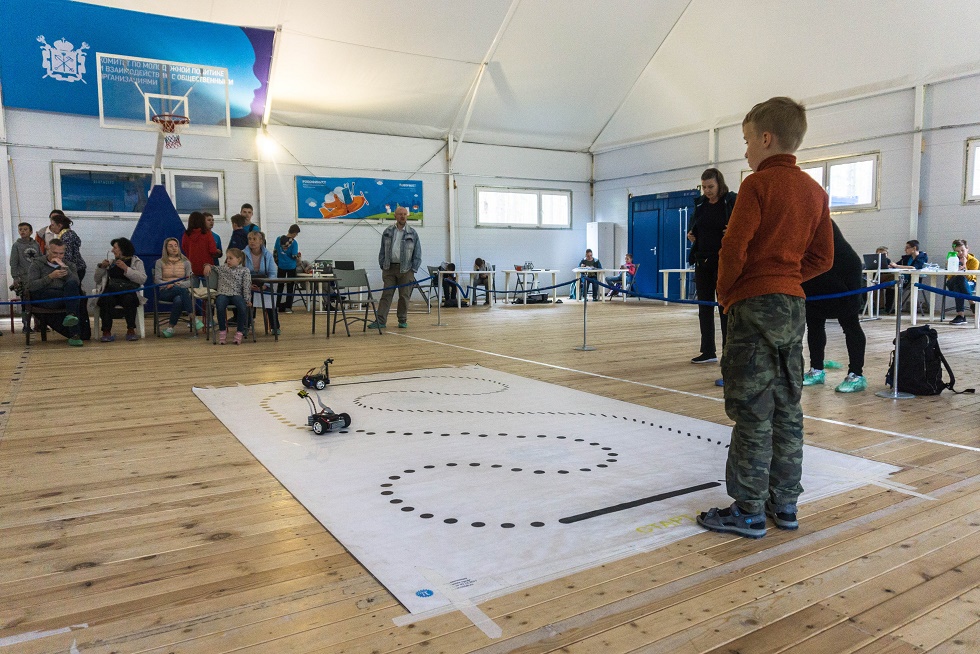 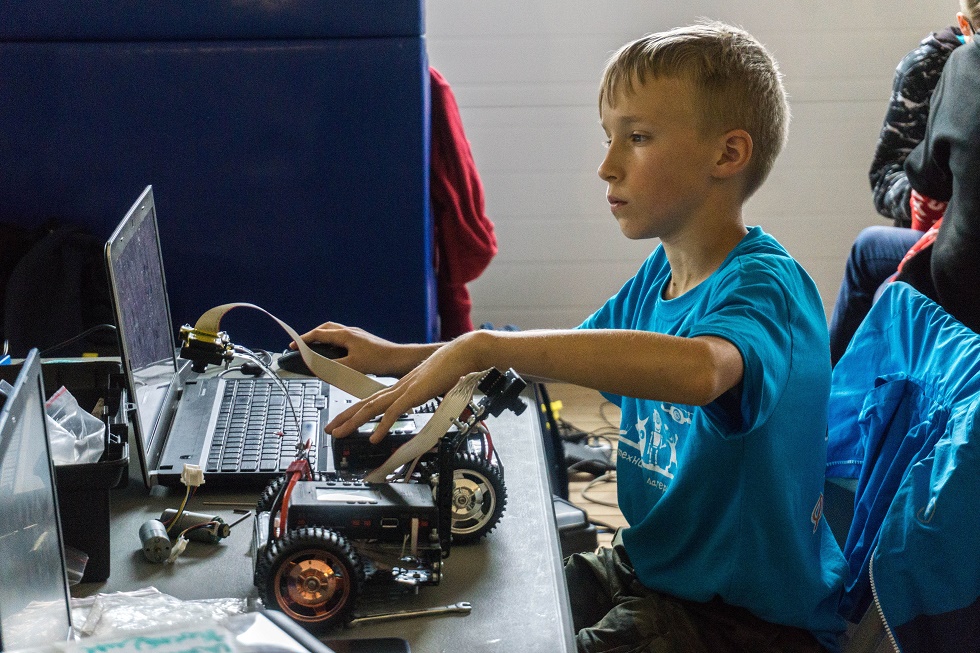 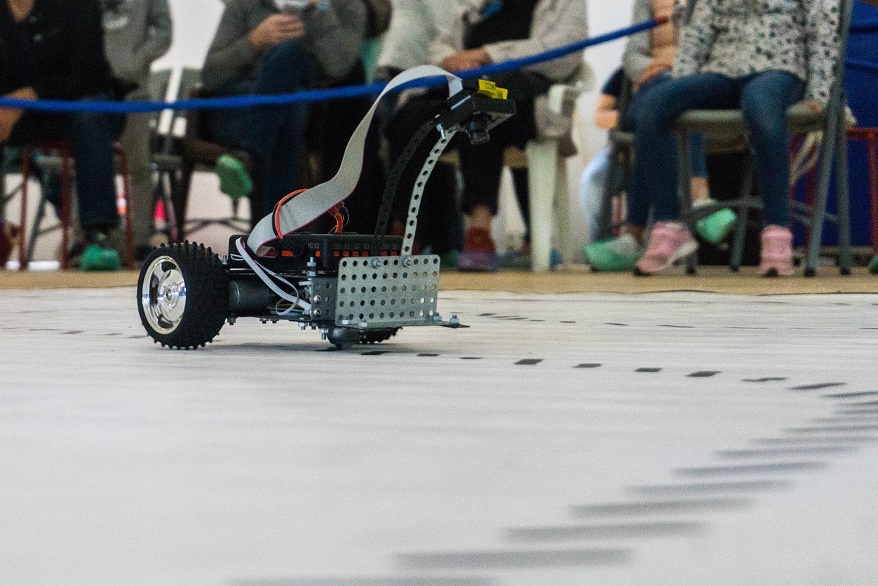 10
Соревнования
Творческий конкурс. Проект «Лавка старьевщика»
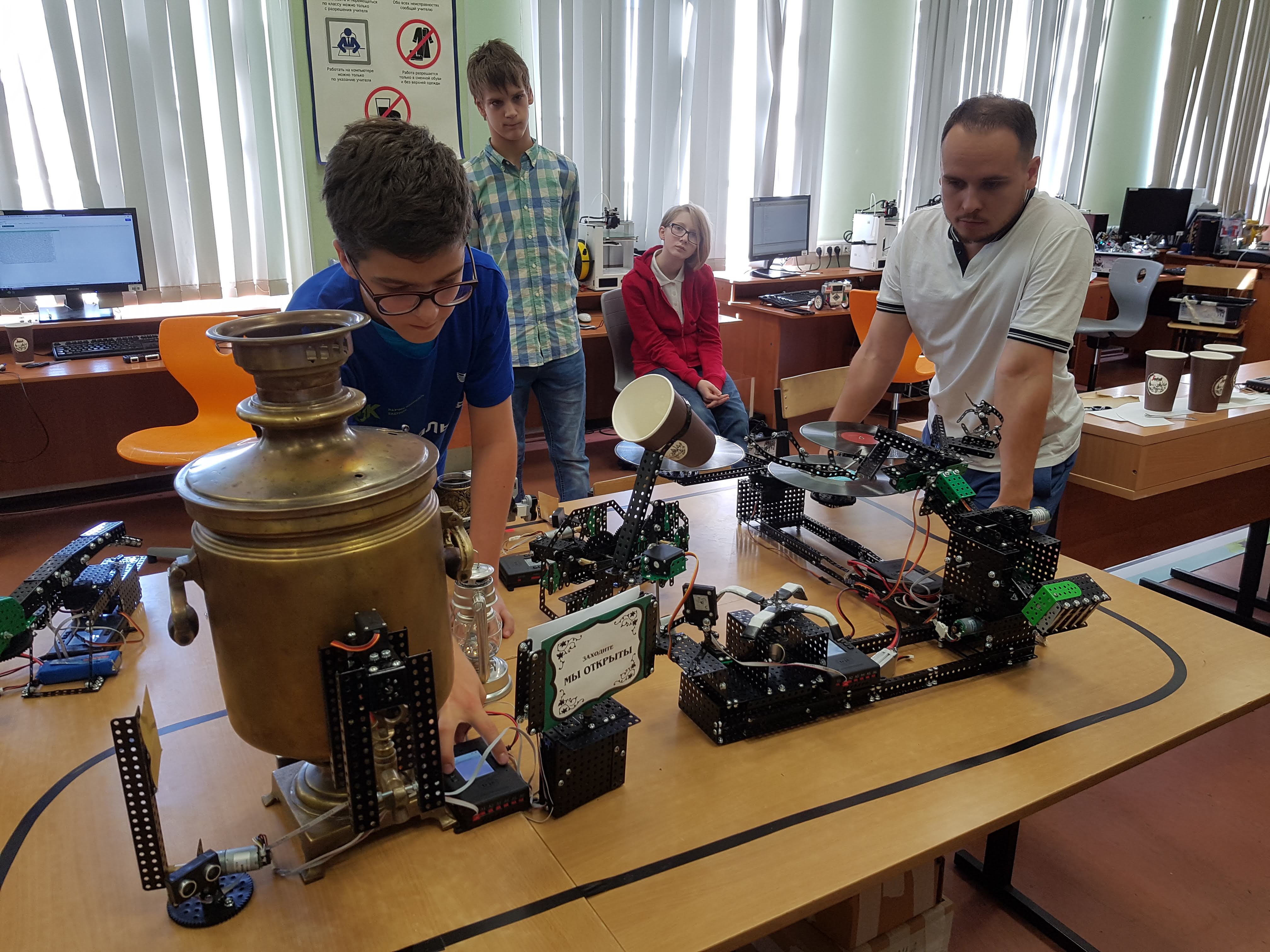 11
Видео: «Лавка старьевщика»
12
Конструктор ТРИК
Металлические детали черного и зеленого цветов 
Расстояние между центрами отверстий — 1 см
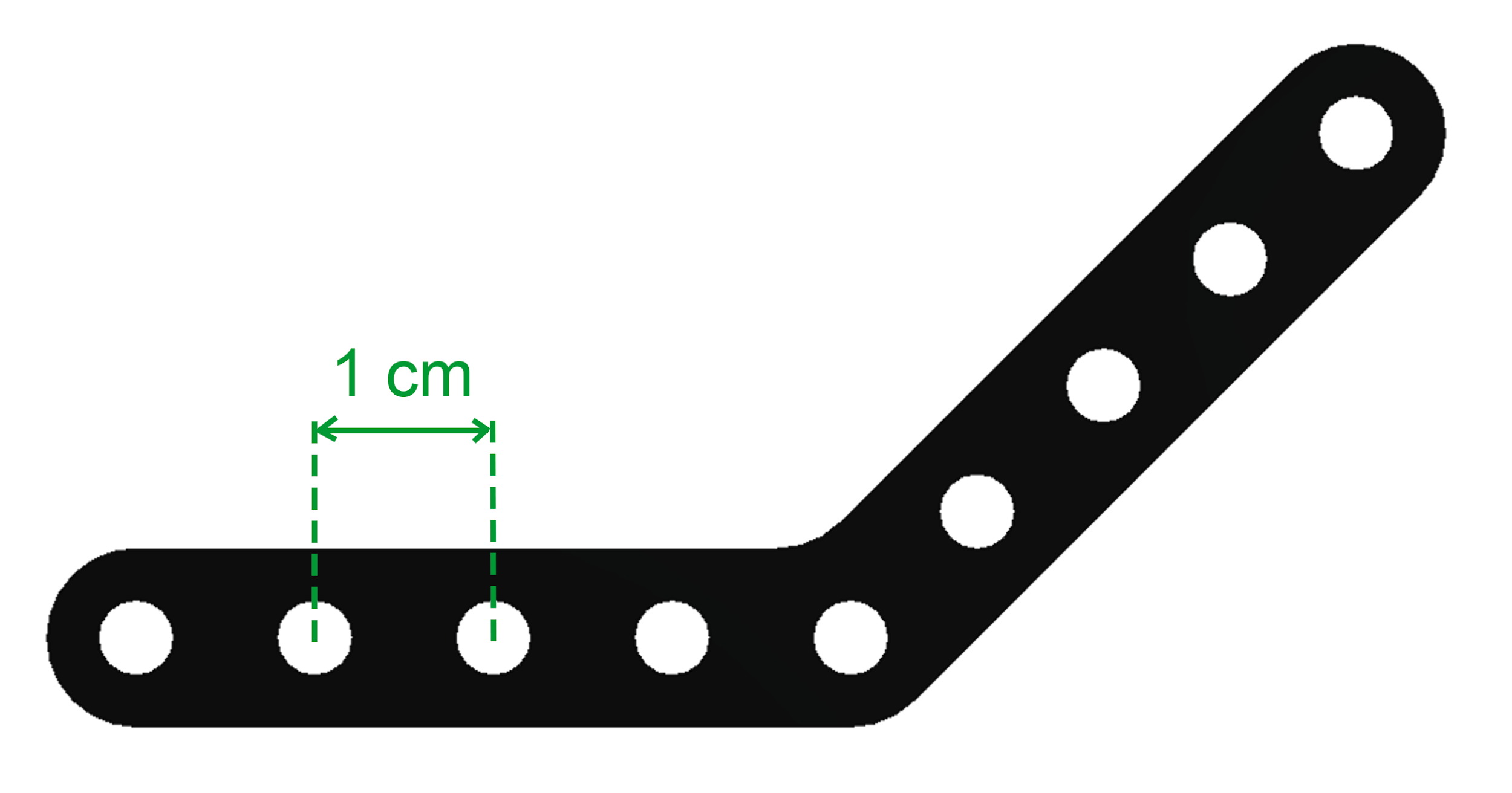 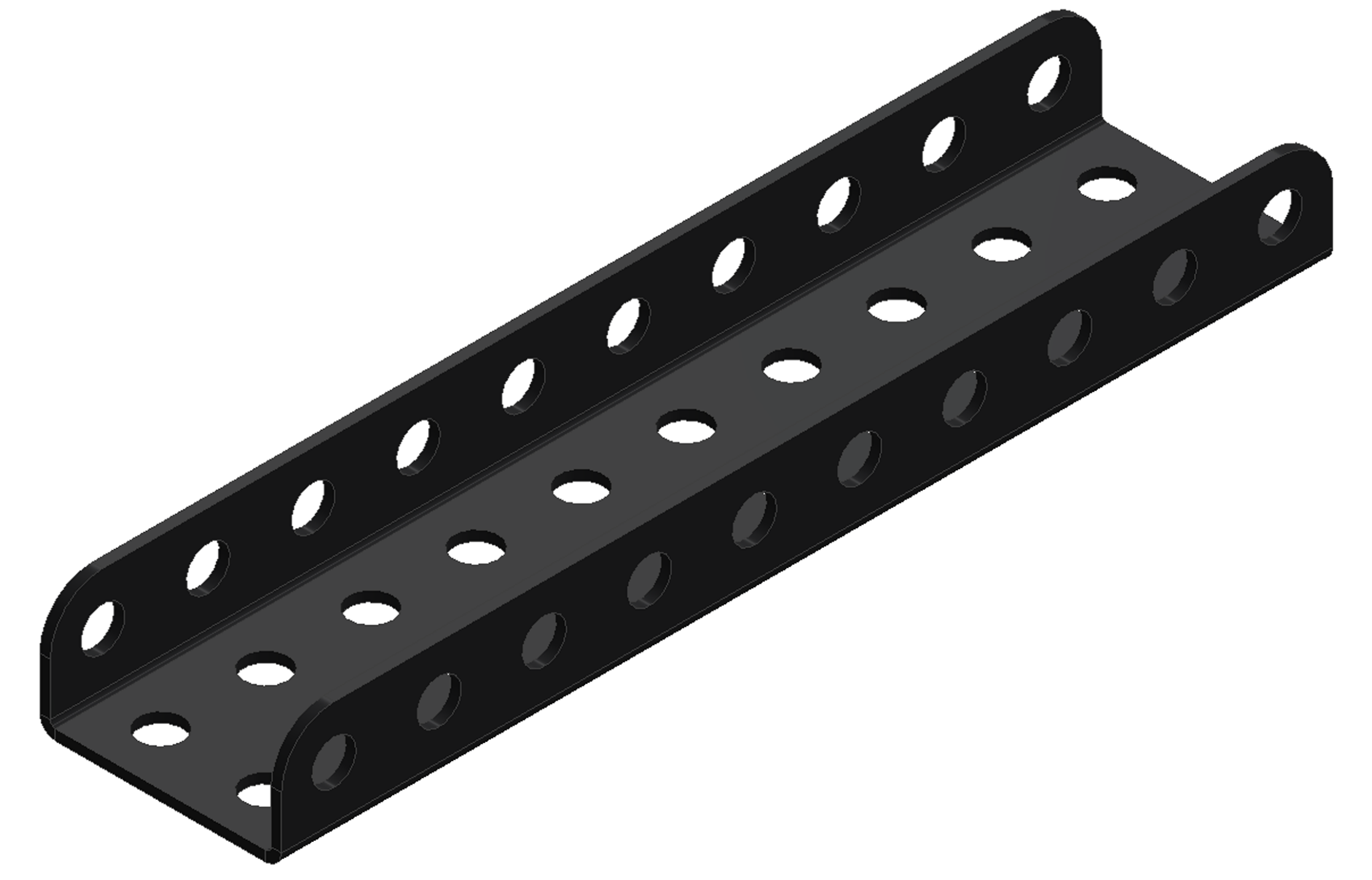 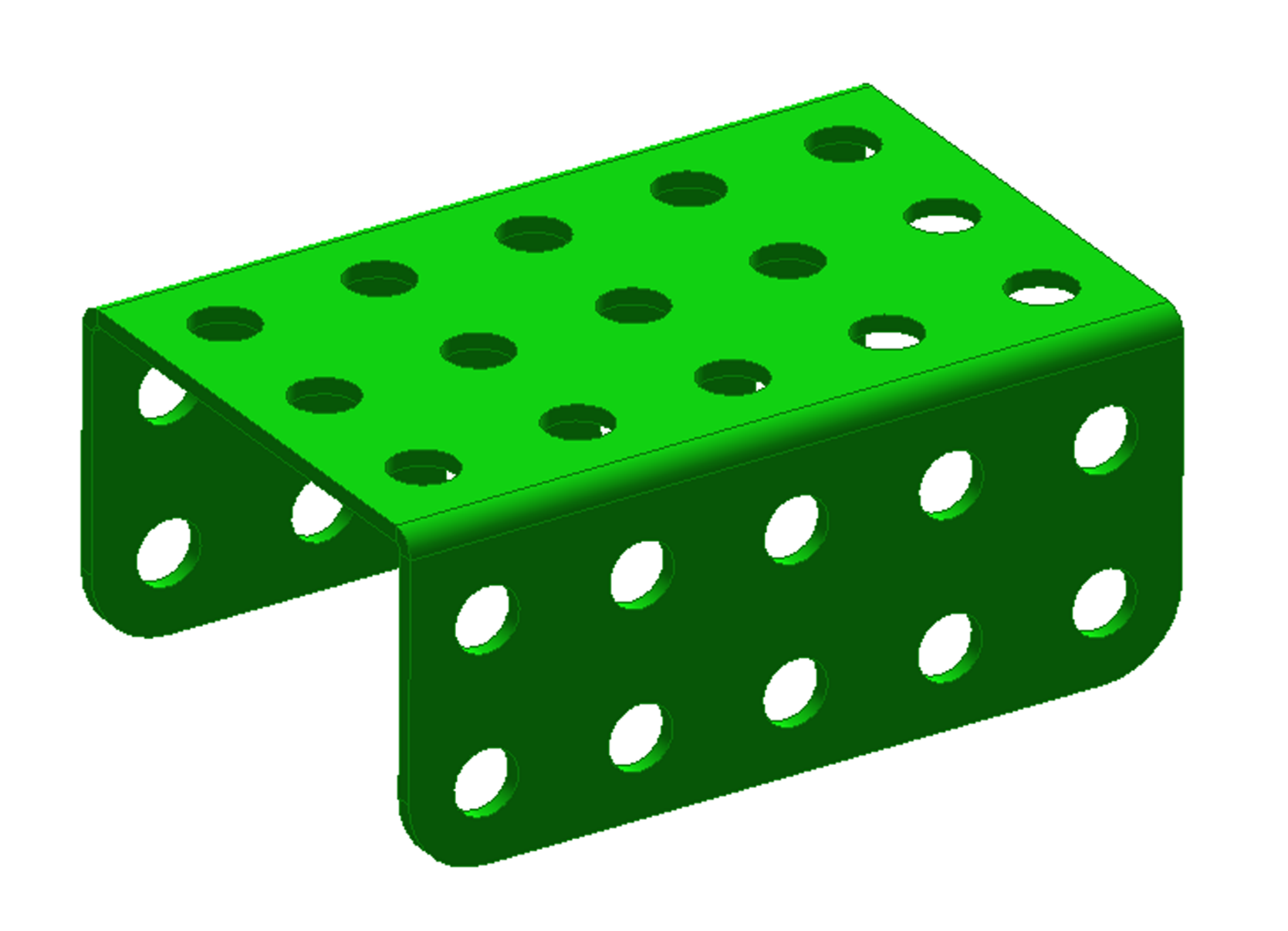 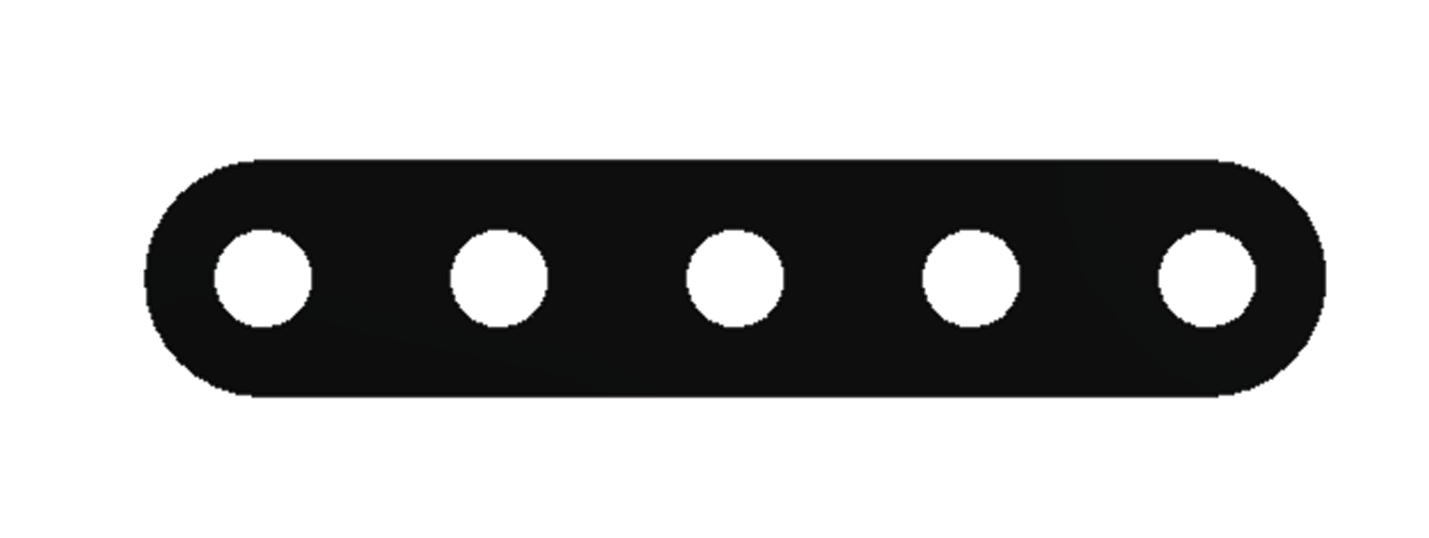 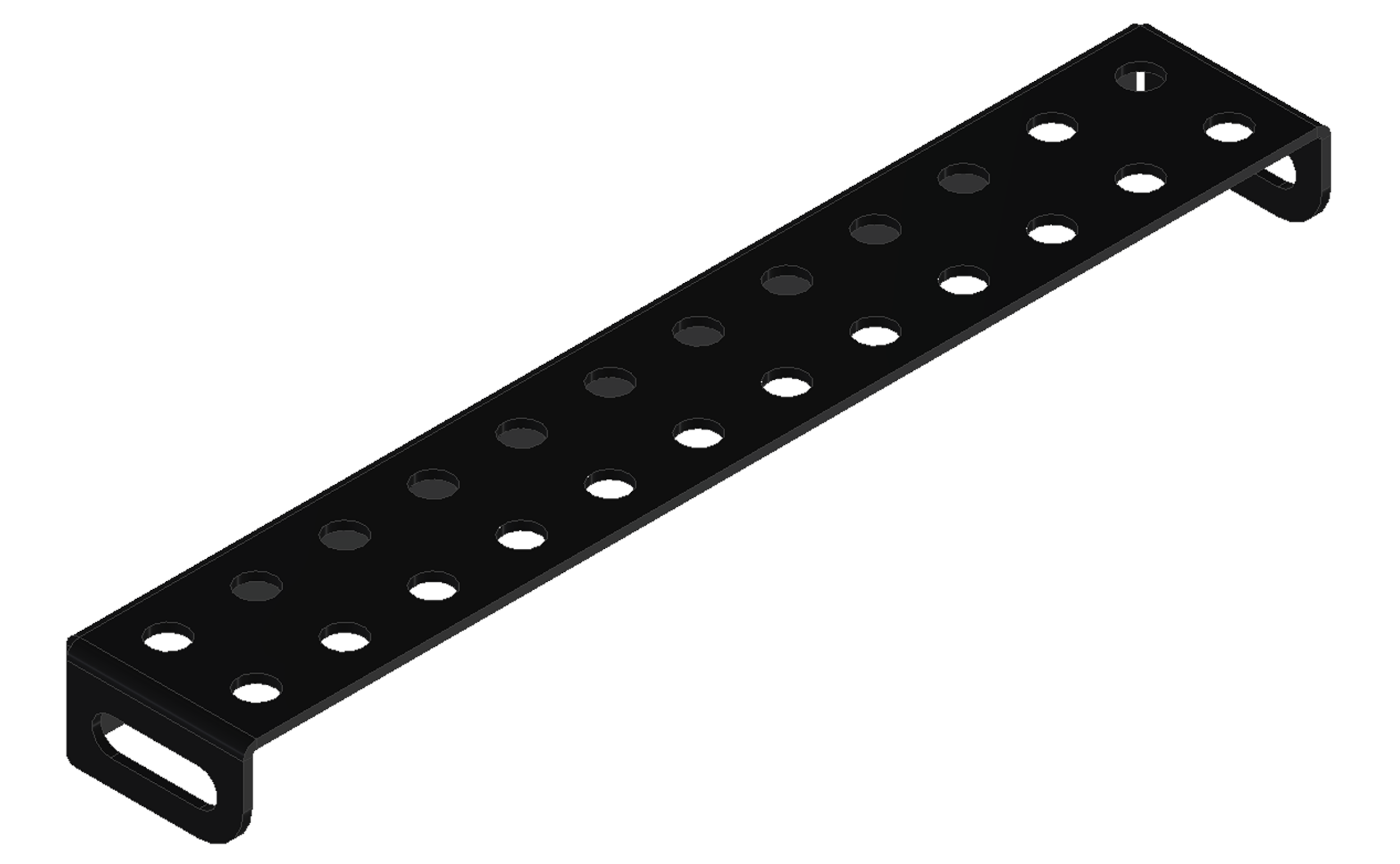 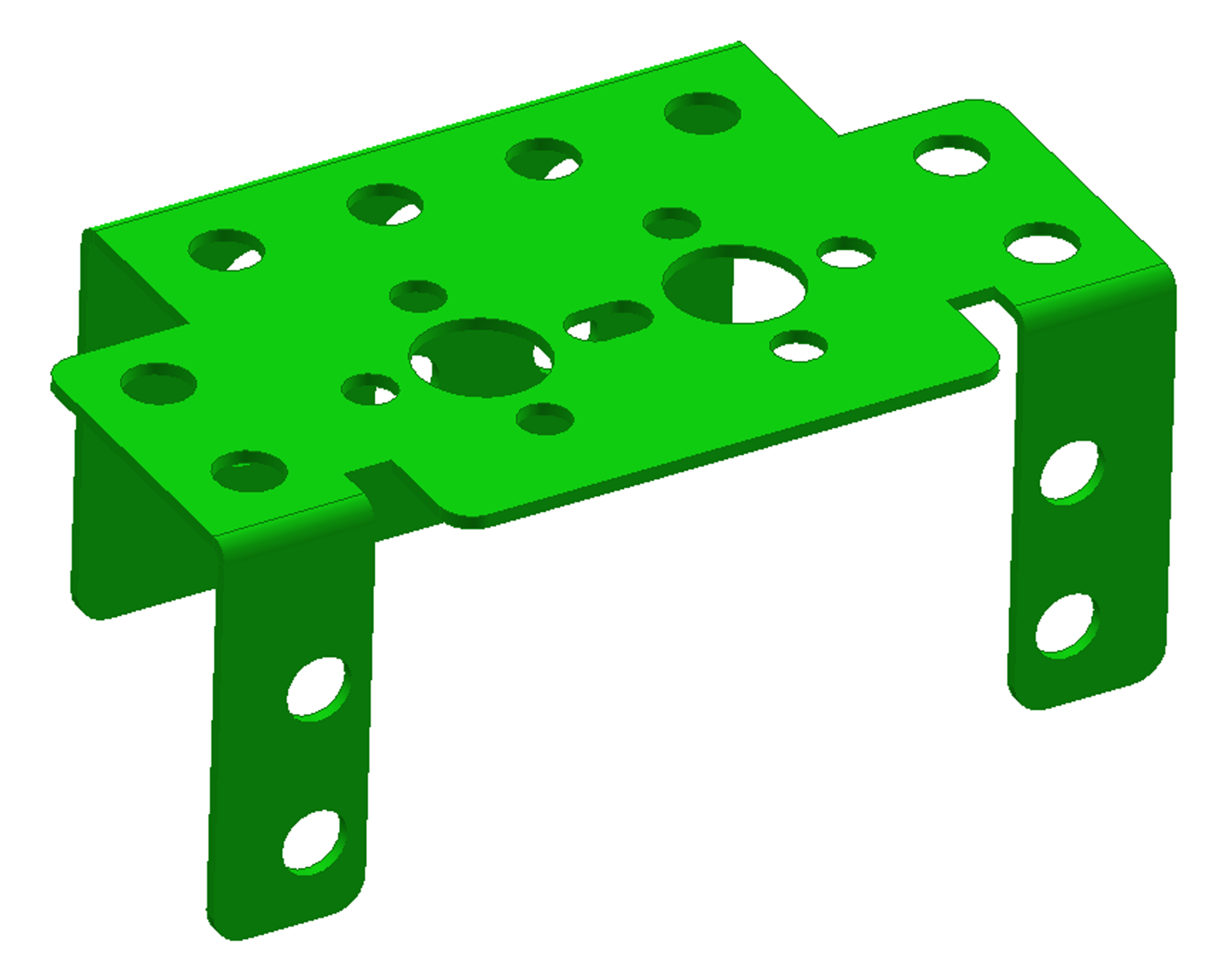 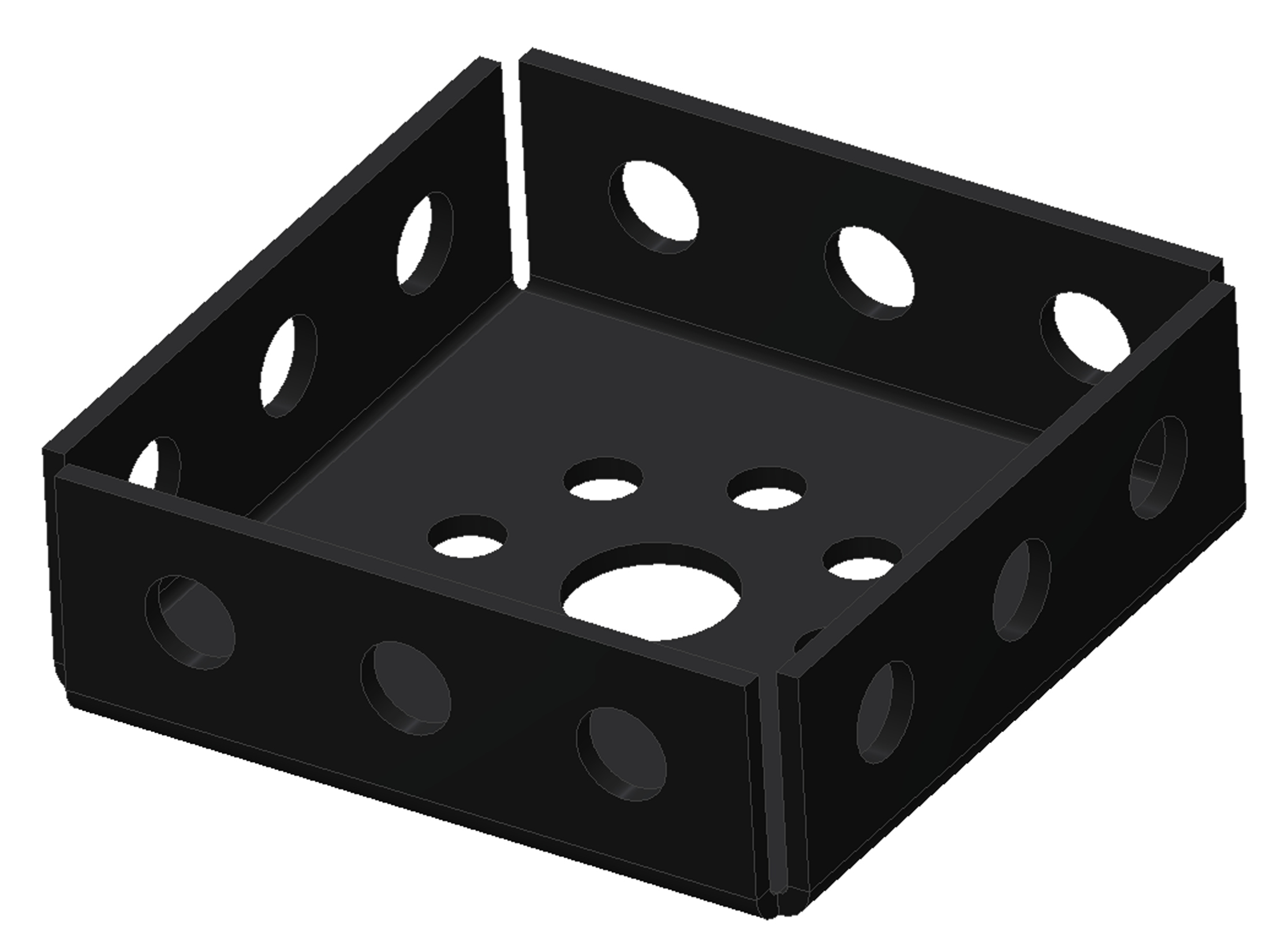 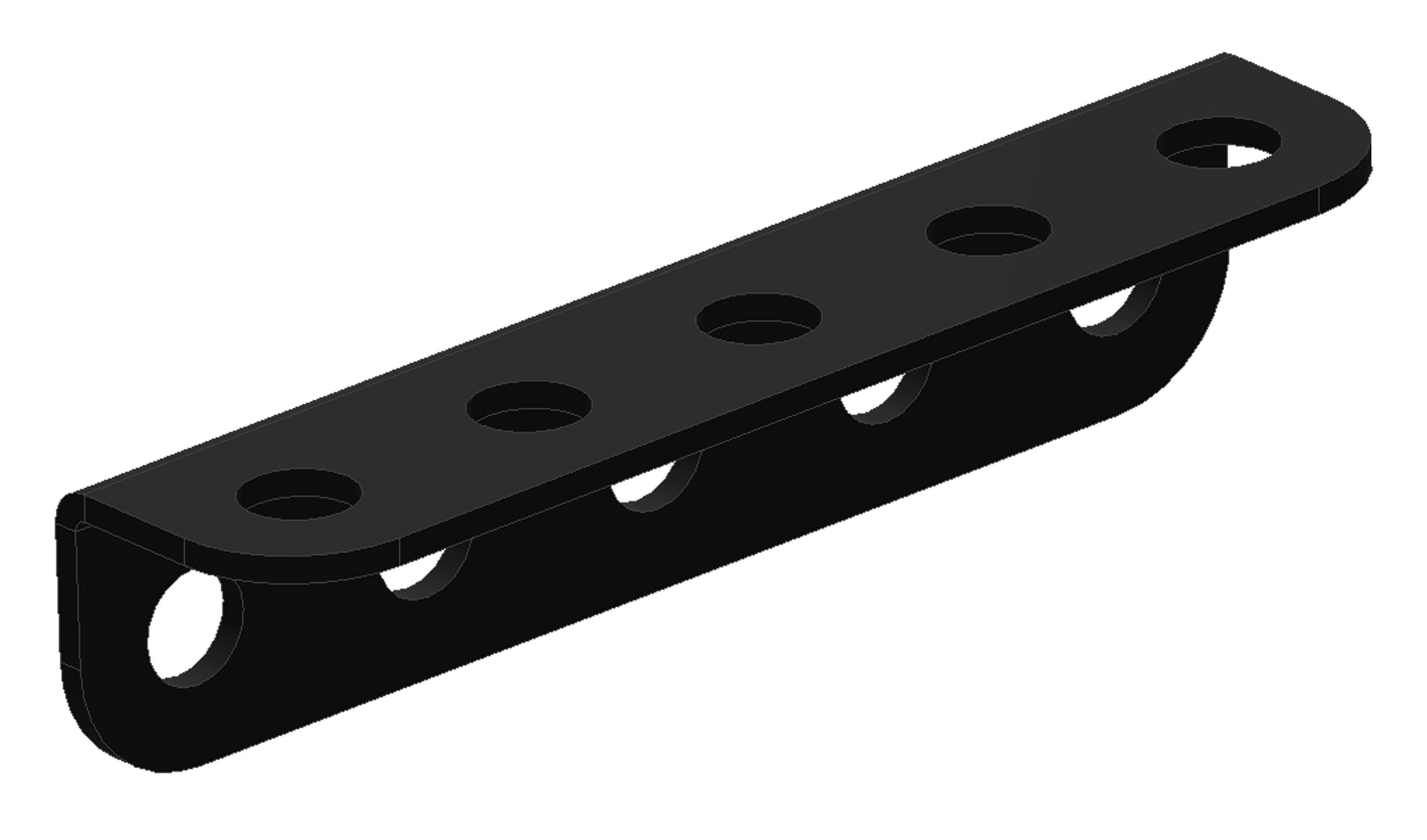 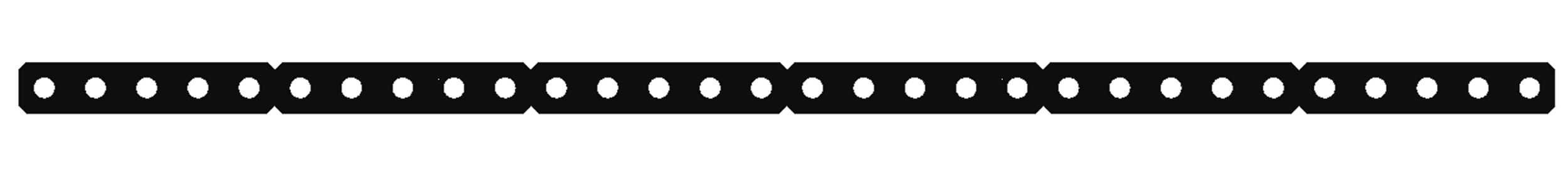 13
Основание
(3_15_3)×10
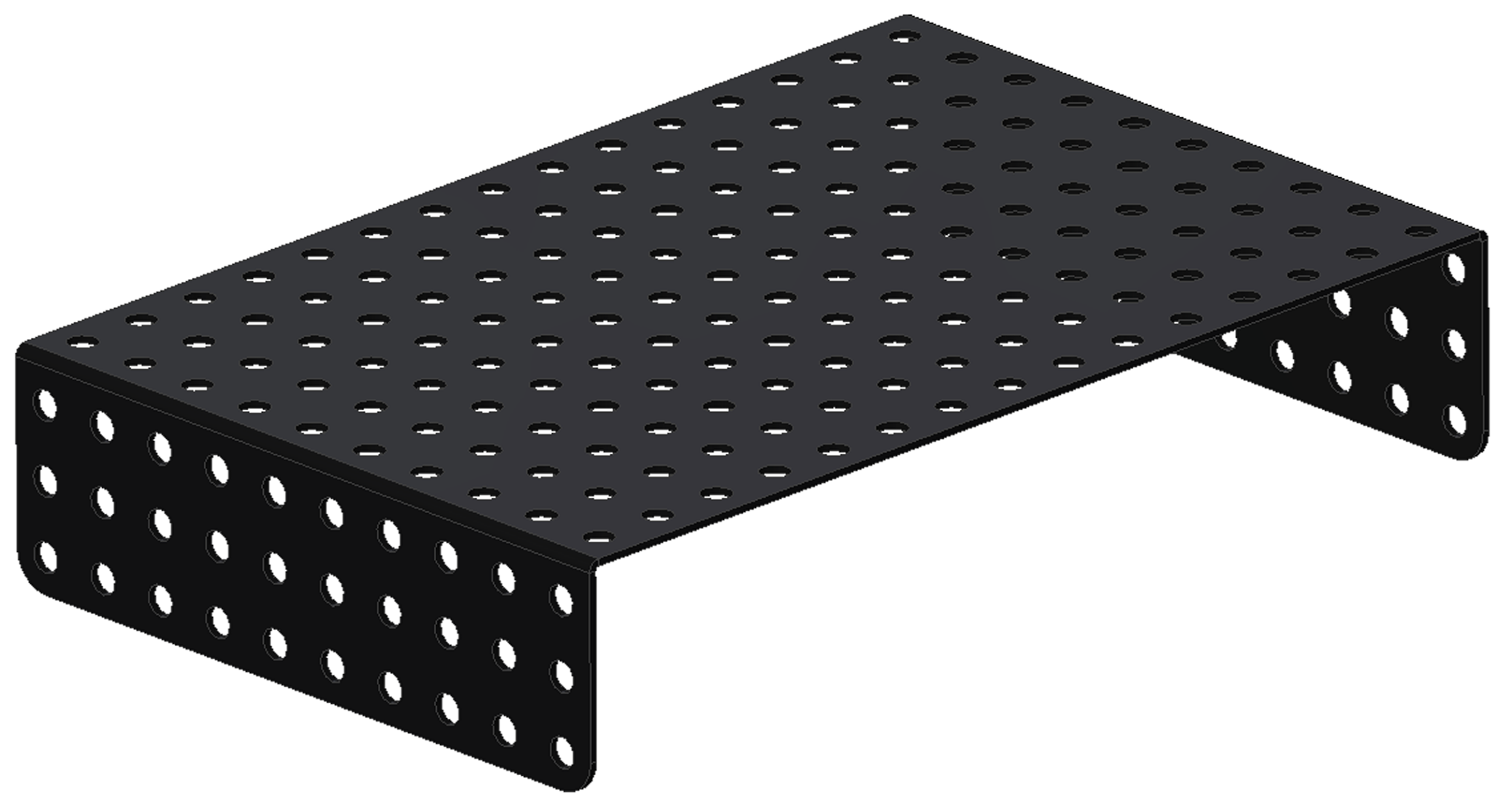 14
Углы
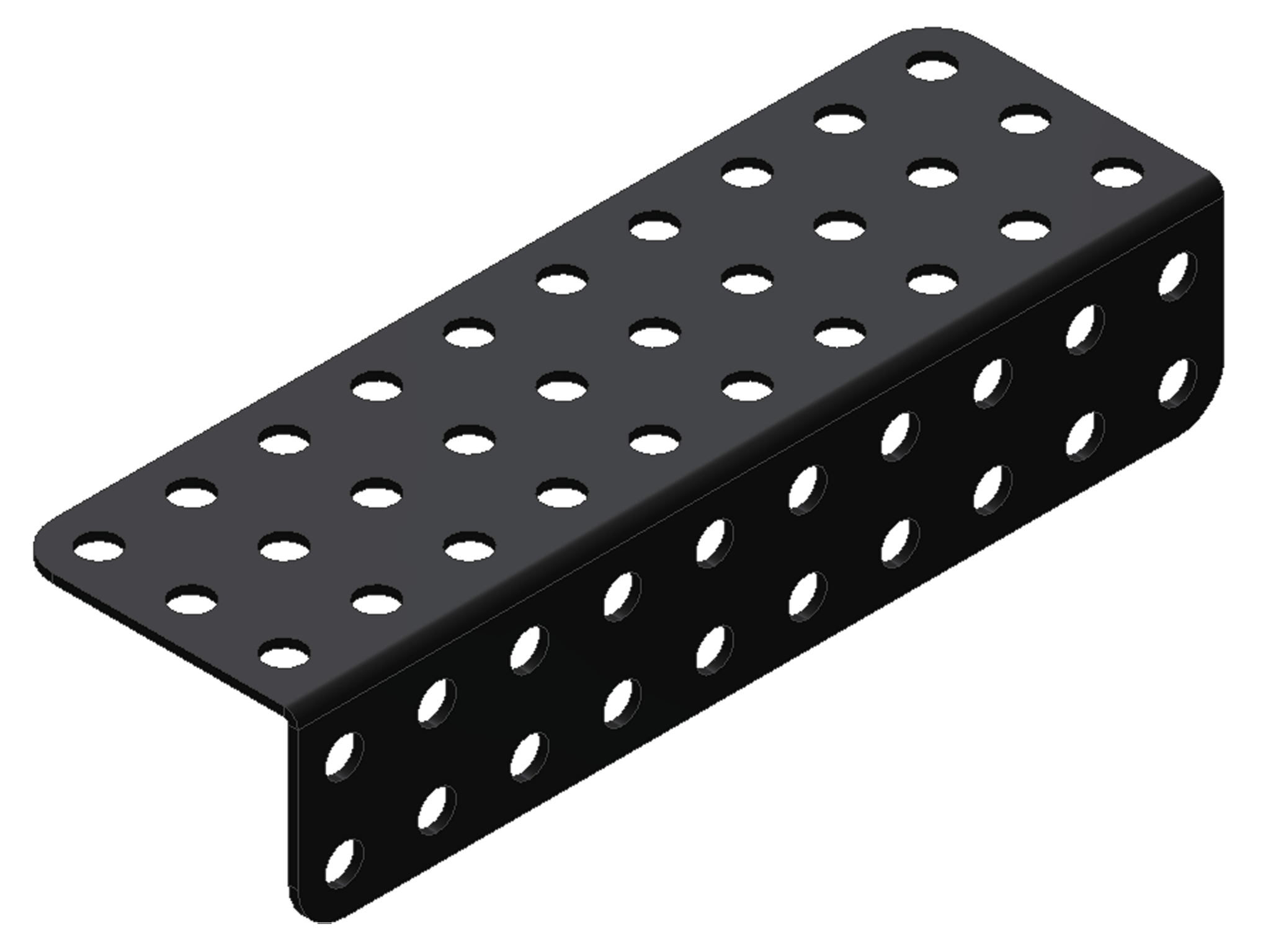 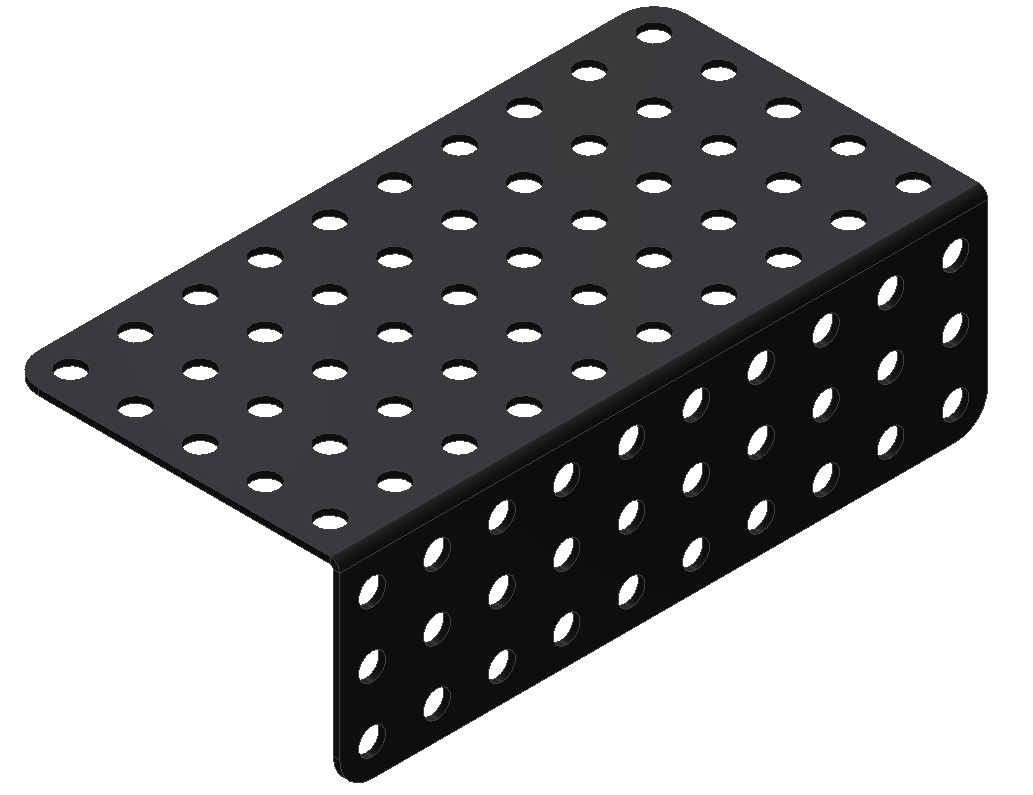 Угол (3_5)×10
Угол (2_3)×10
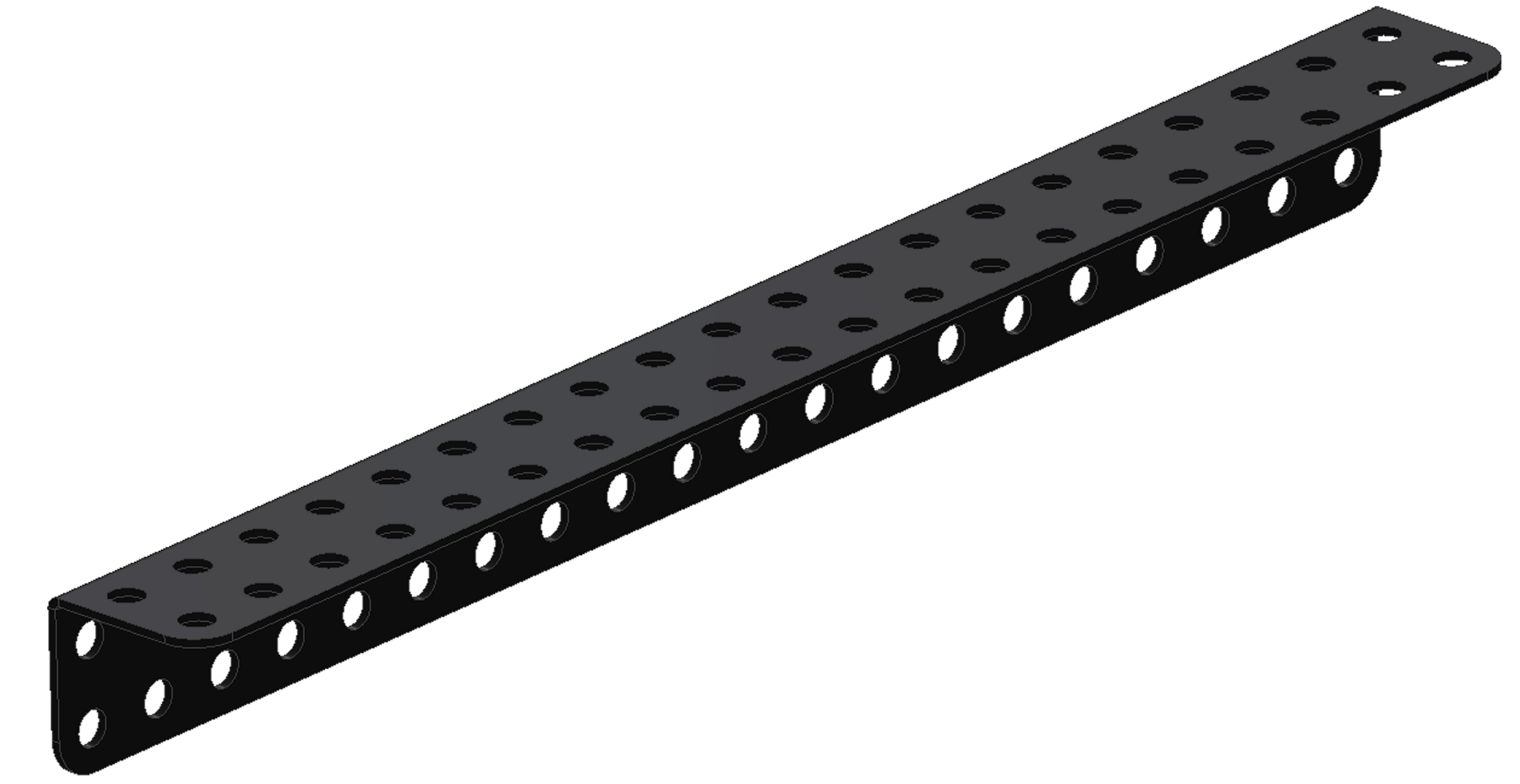 Угол (2_2)×20
Угол (1_1)×5
Угол (1_1)×3
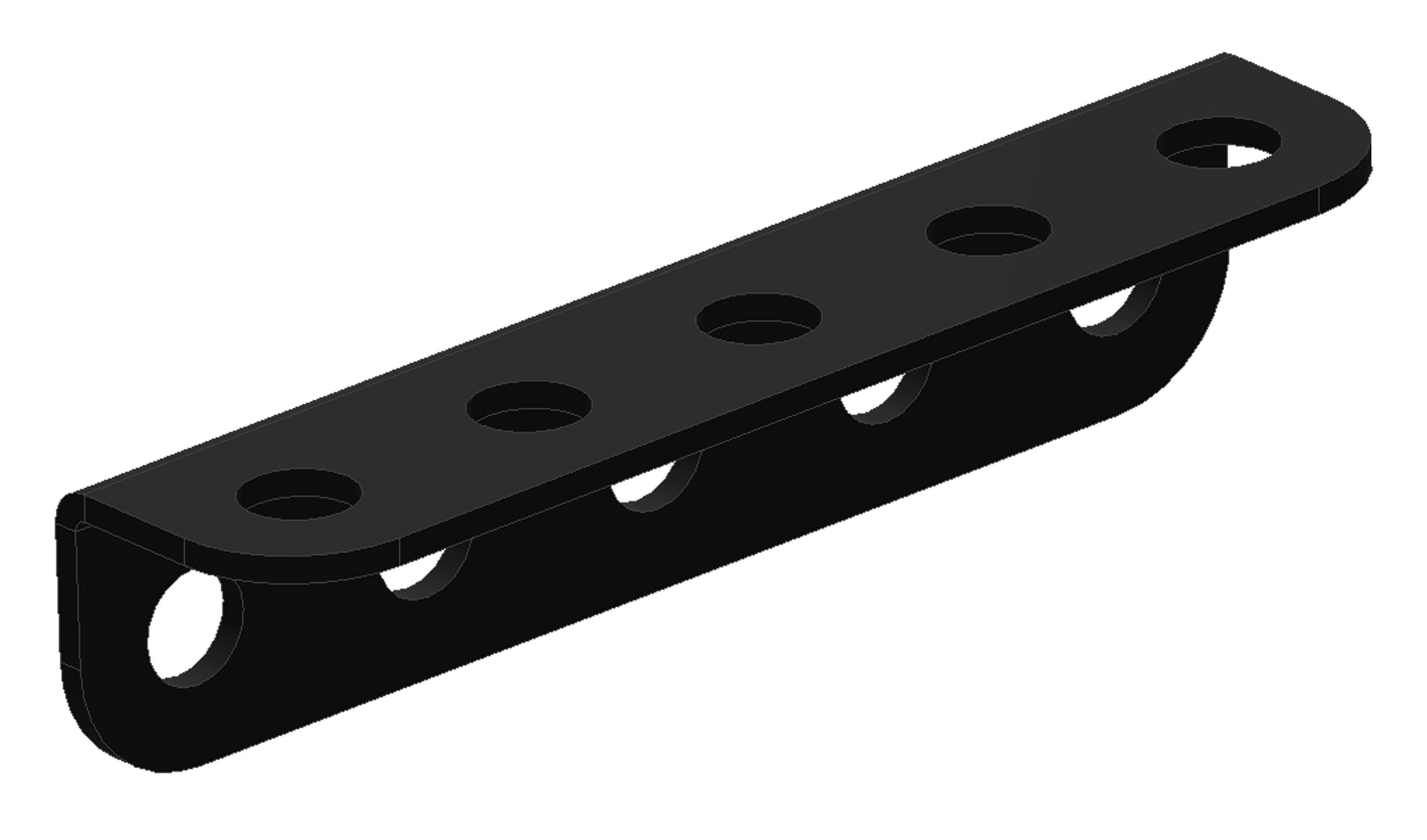 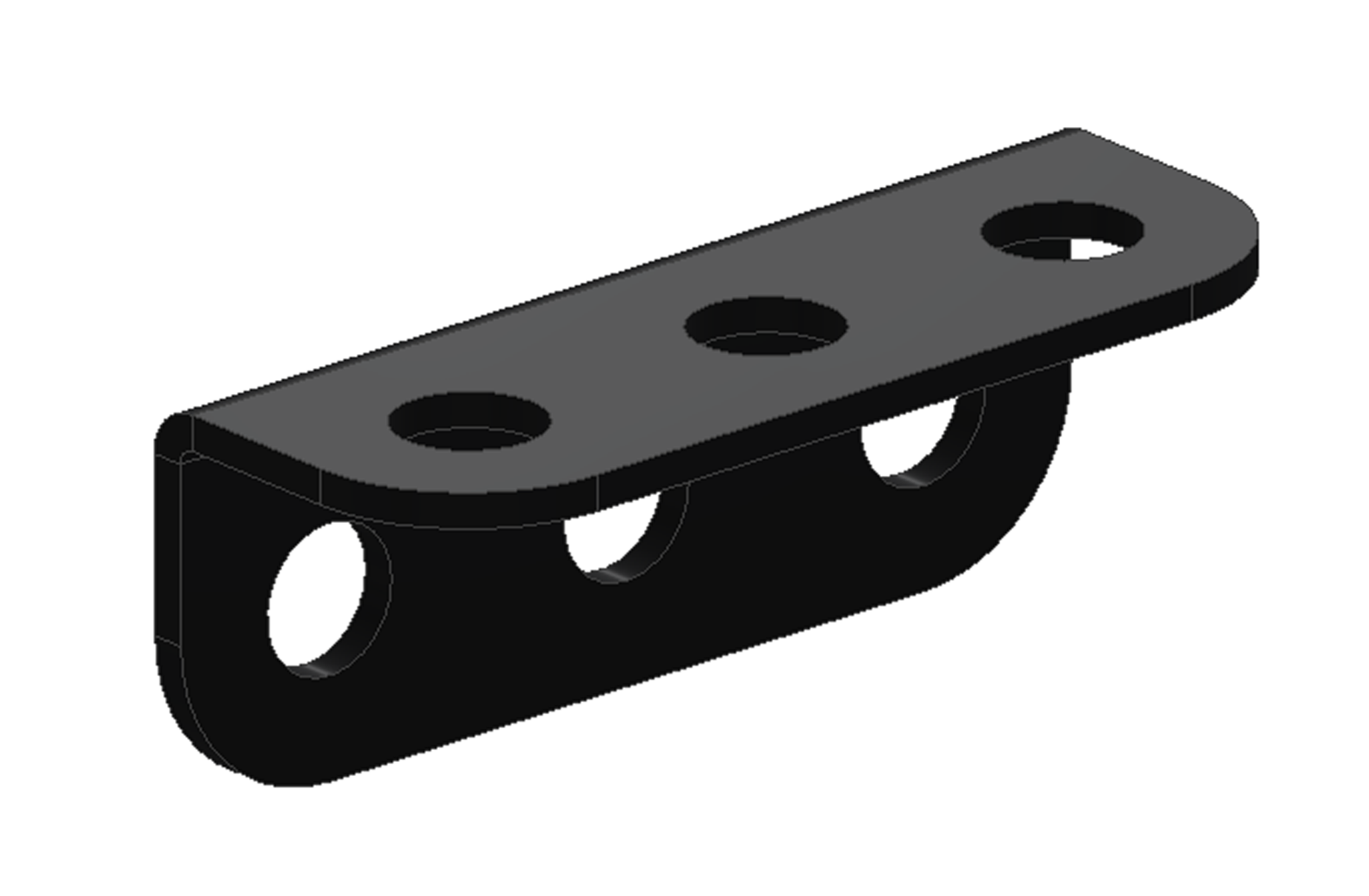 15
Плоские углы
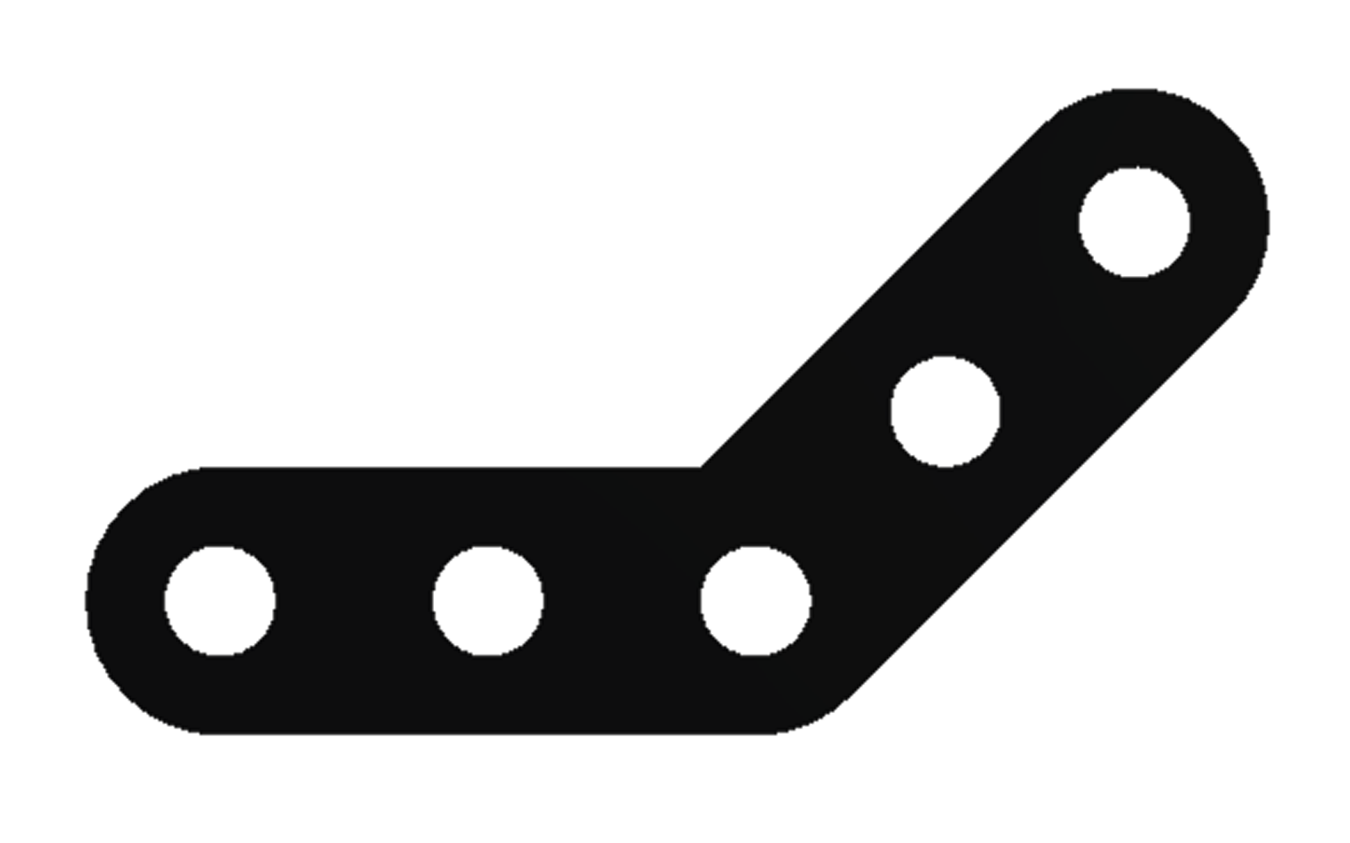 Угол 135⁰ 3х3
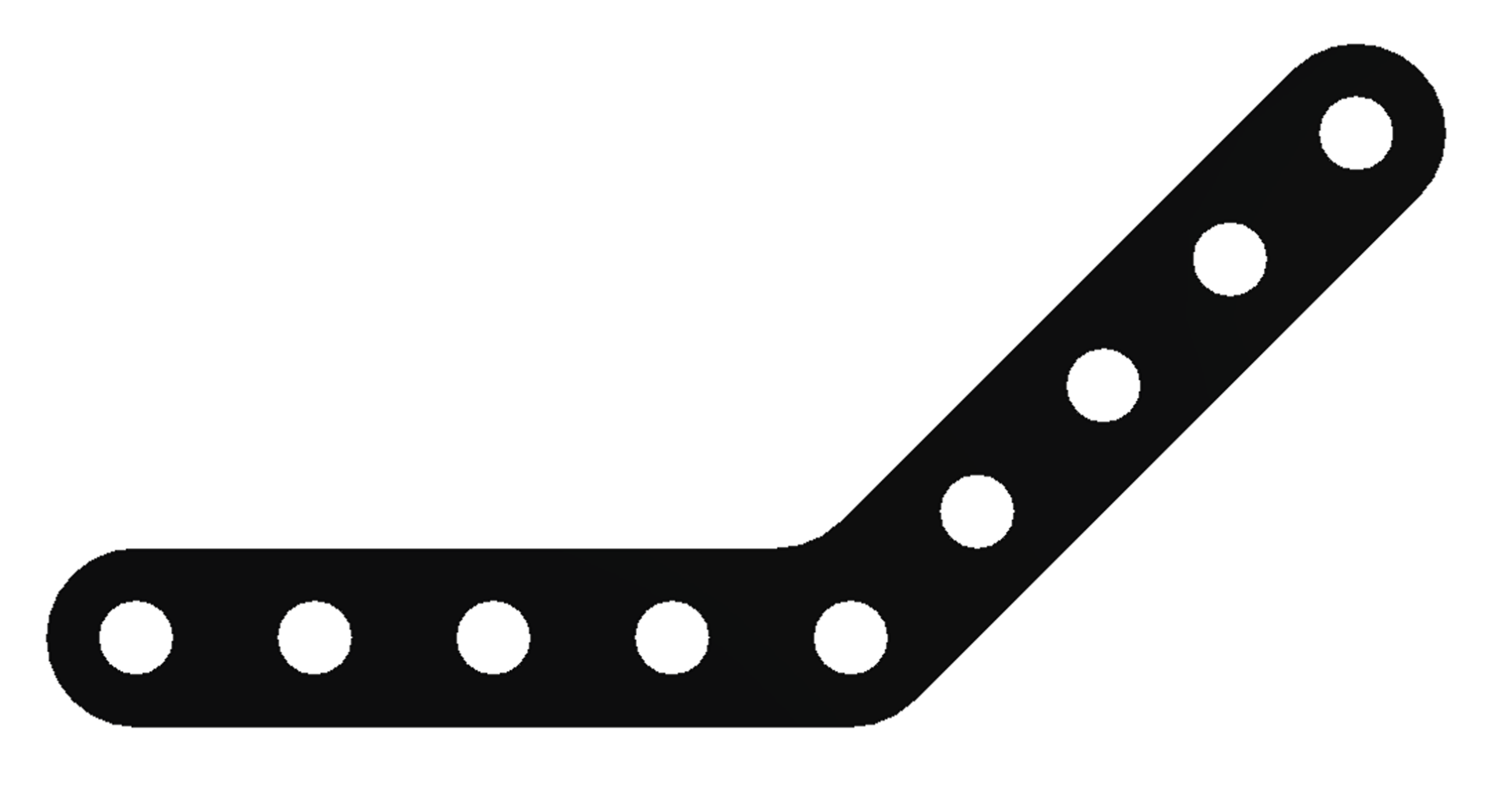 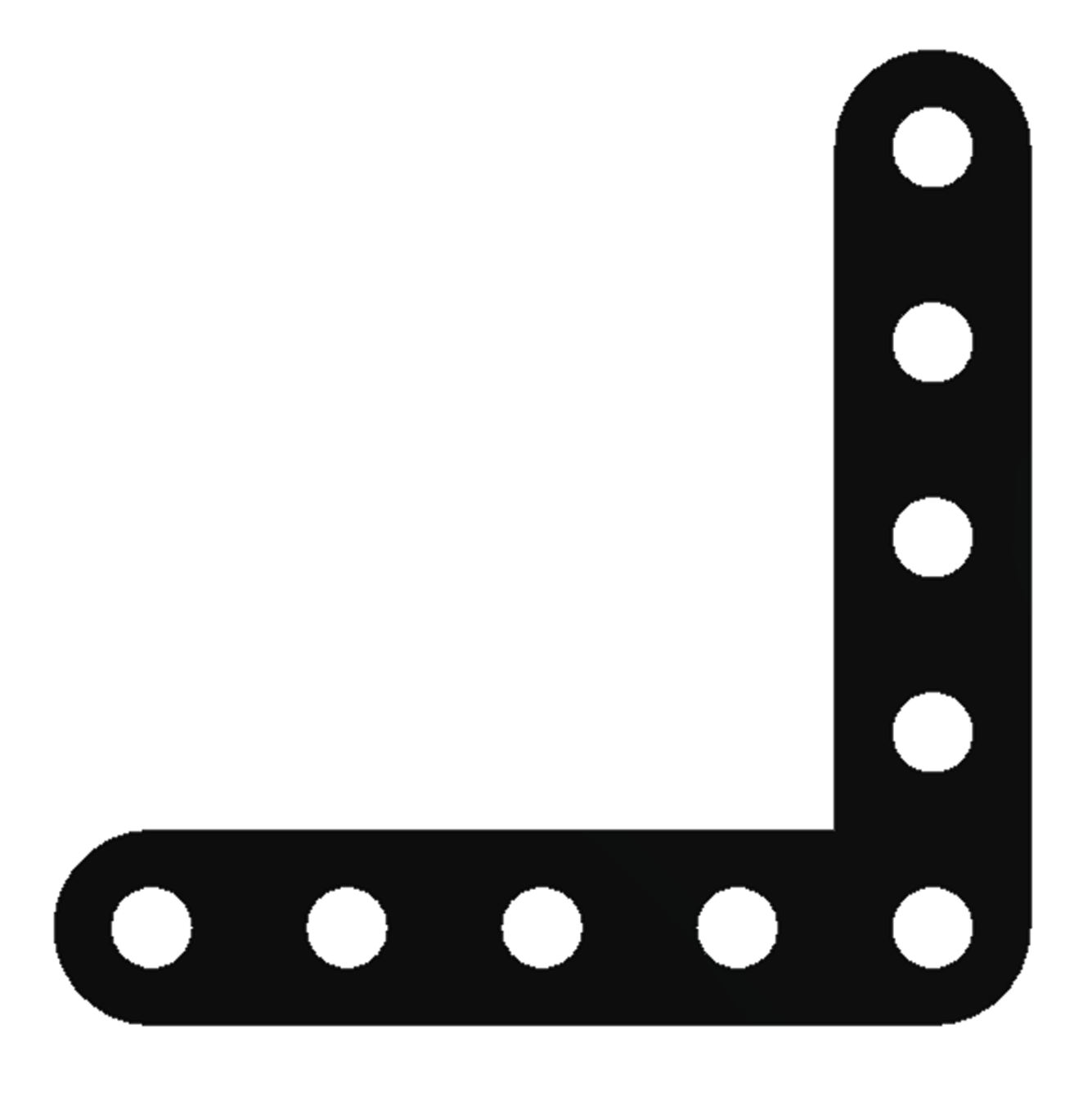 Угол 135⁰ 5х5
Угол 90⁰ 5х5
16
Балки
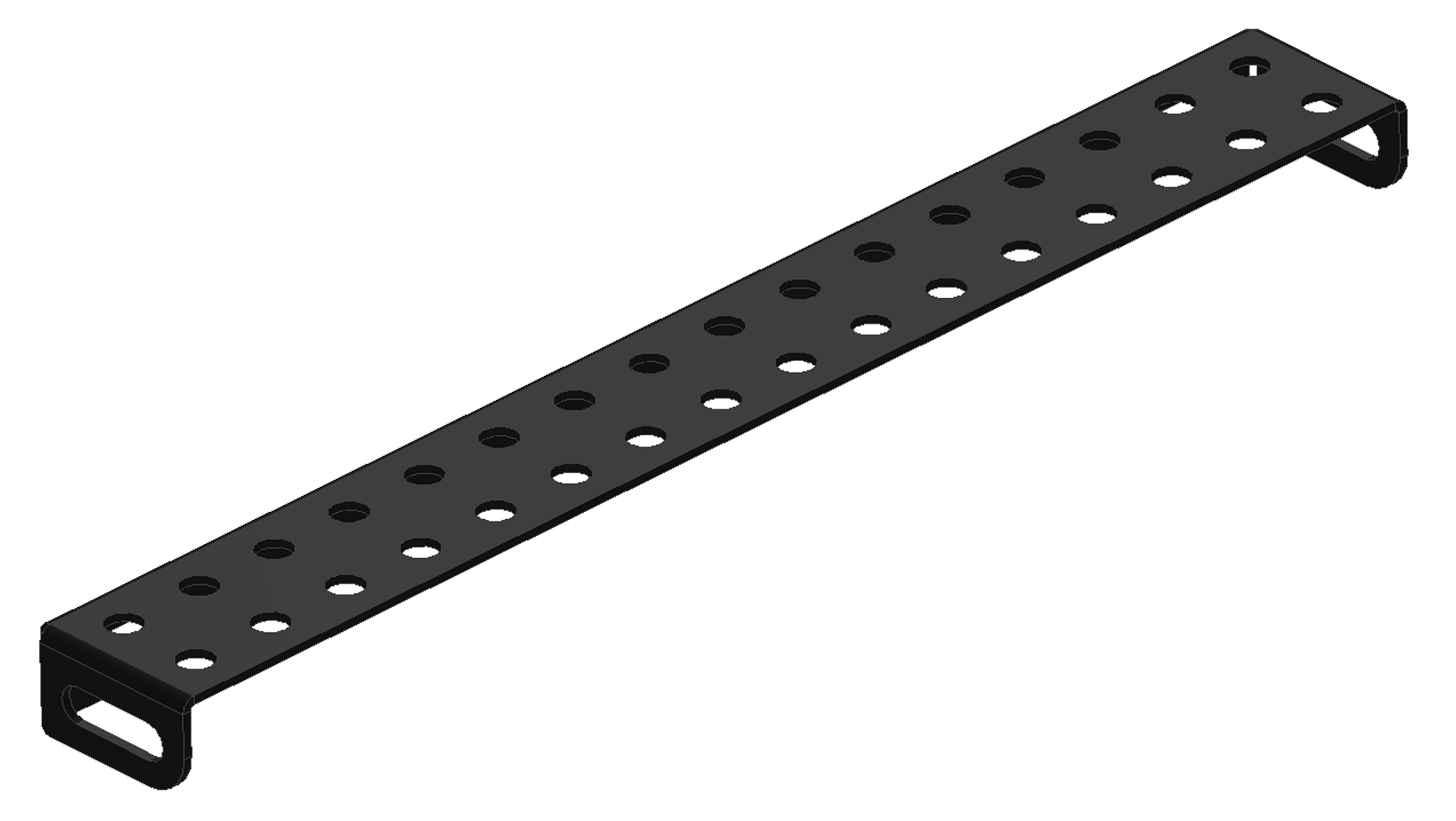 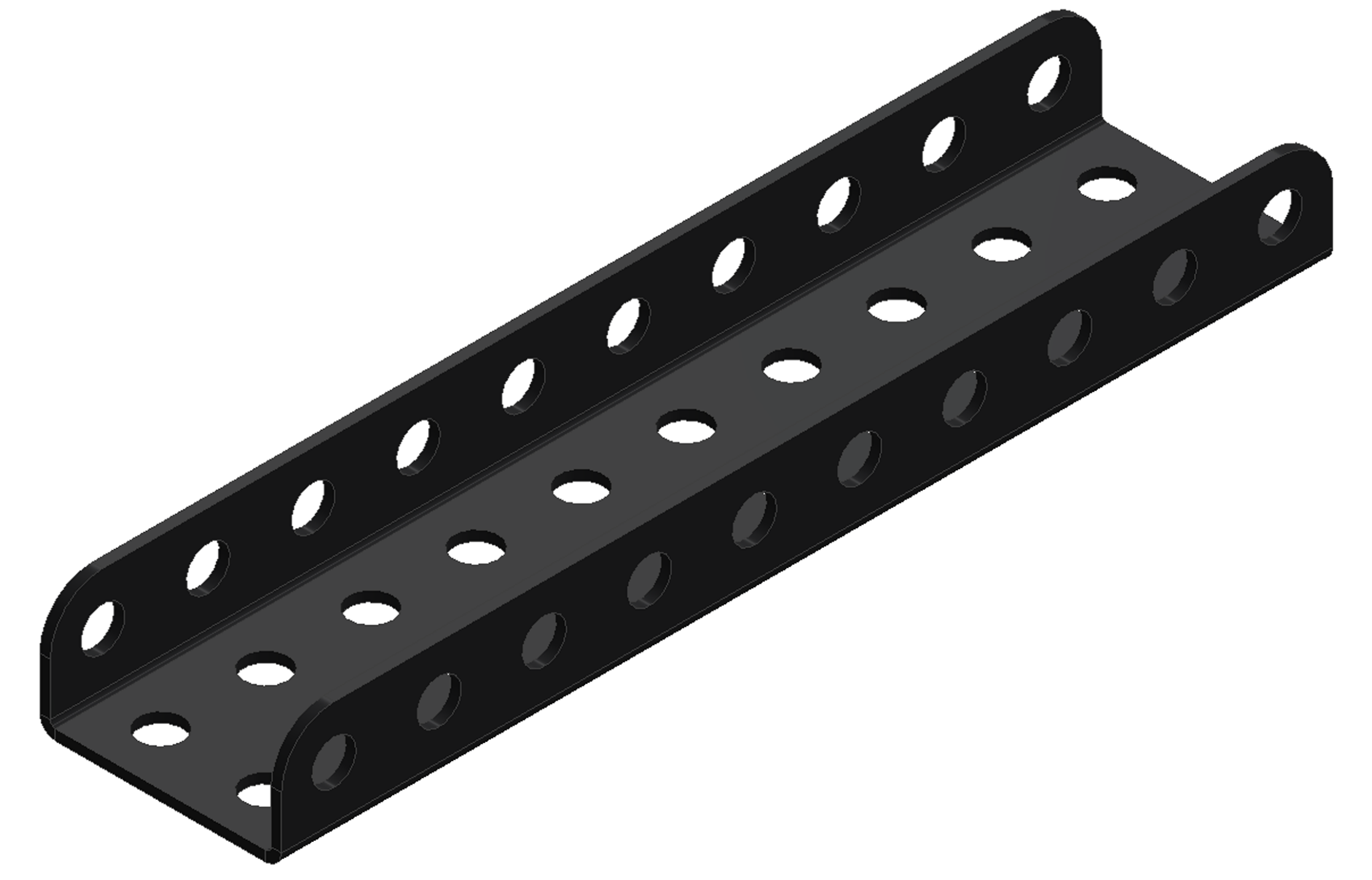 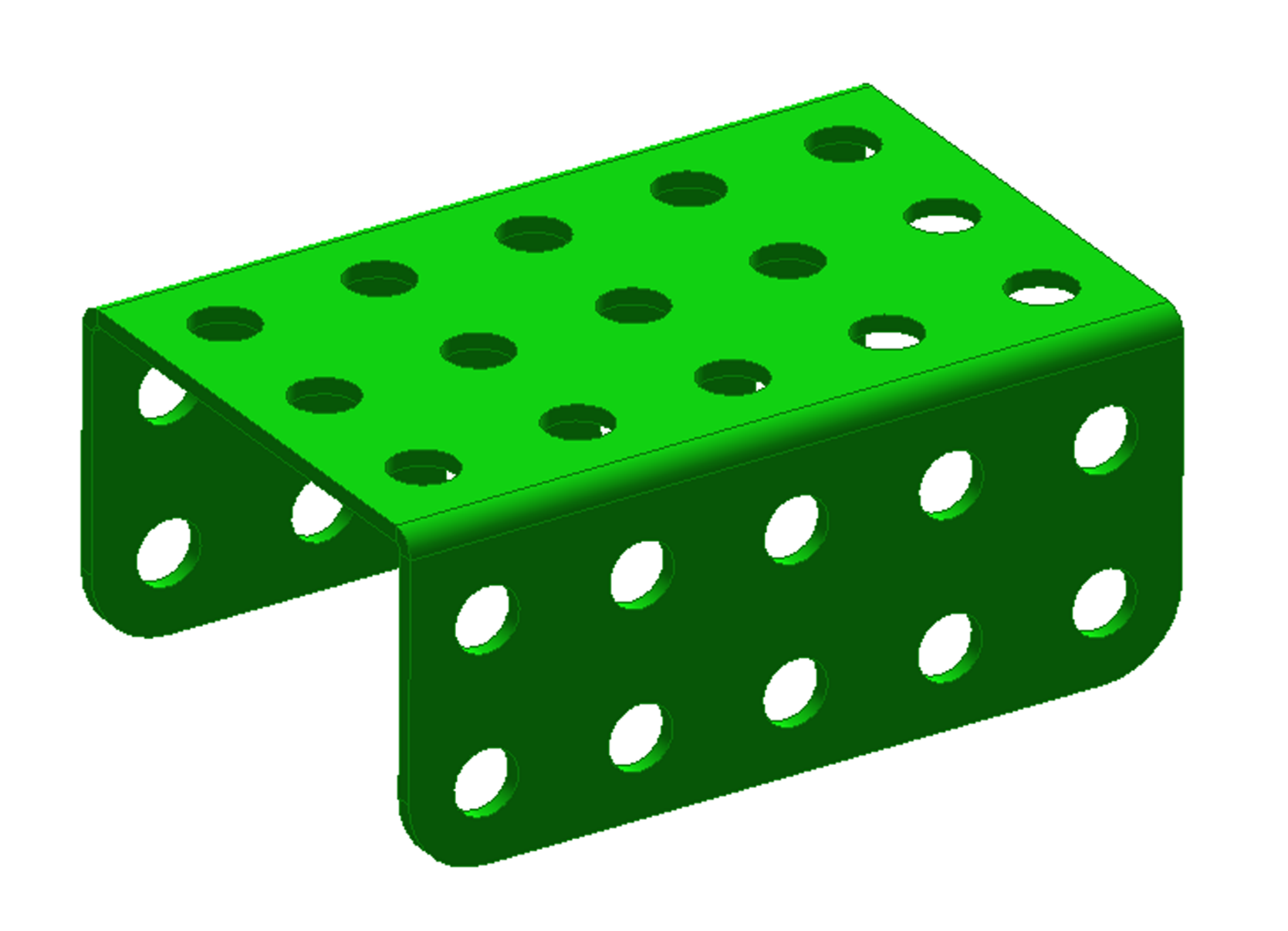 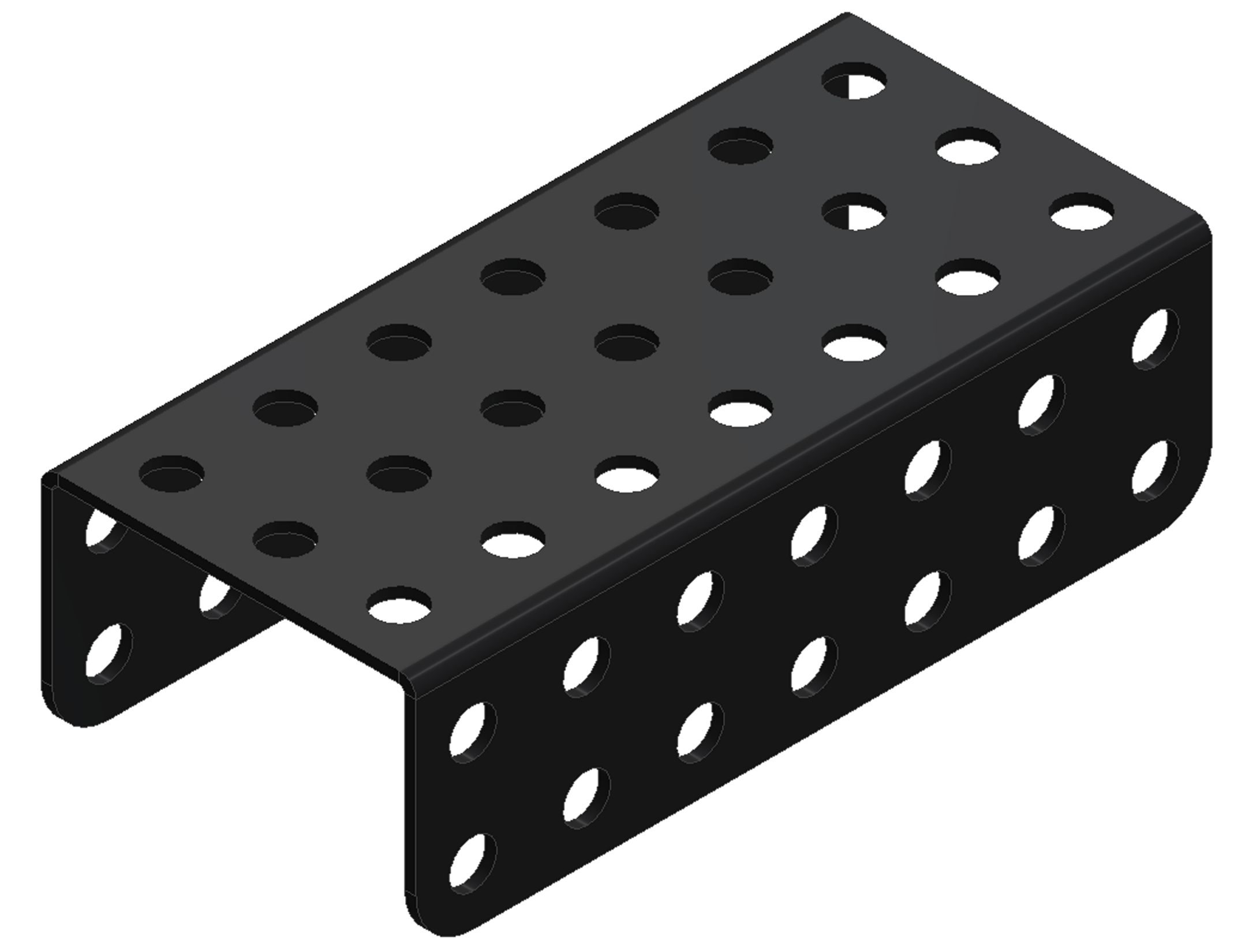 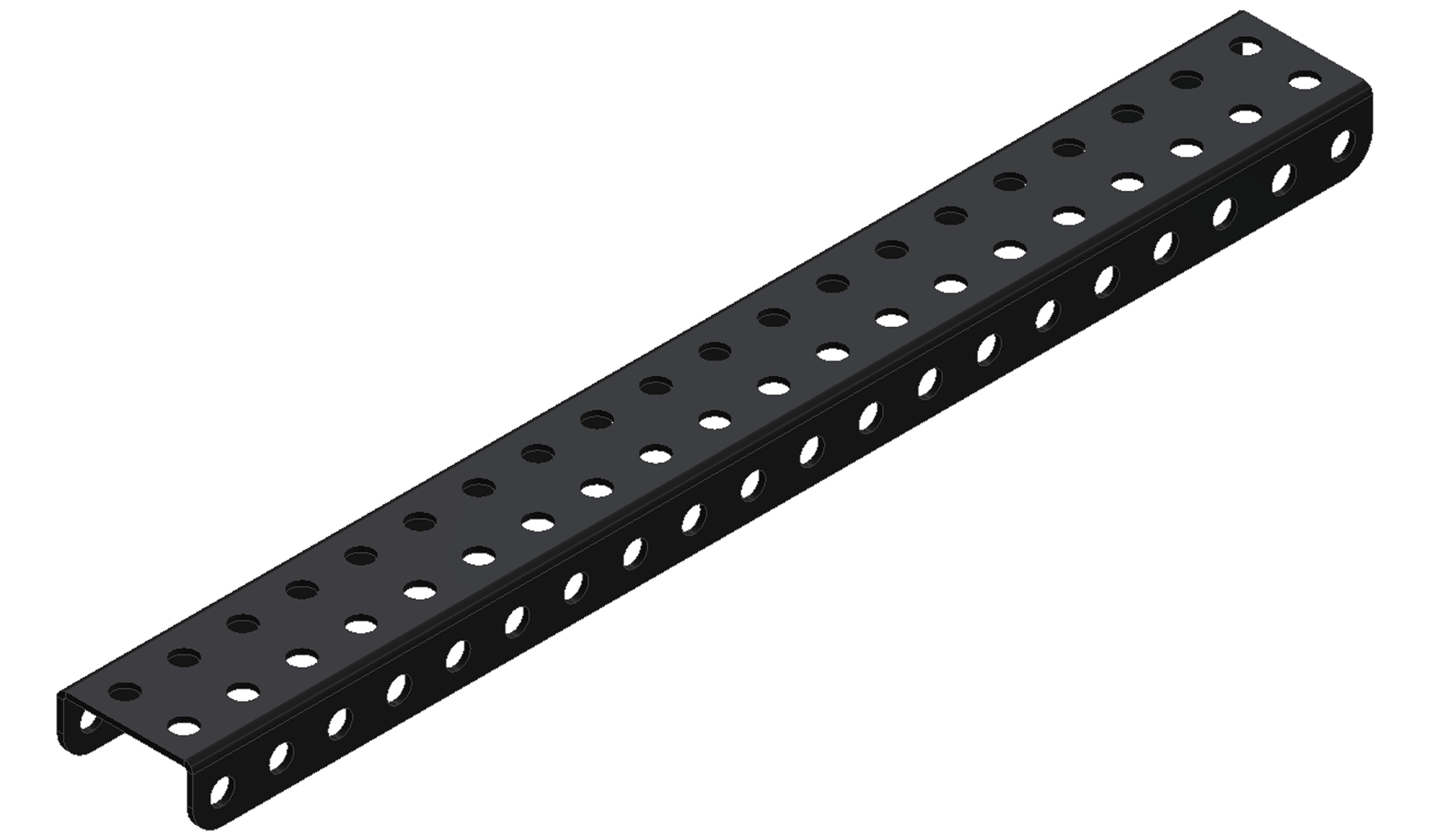 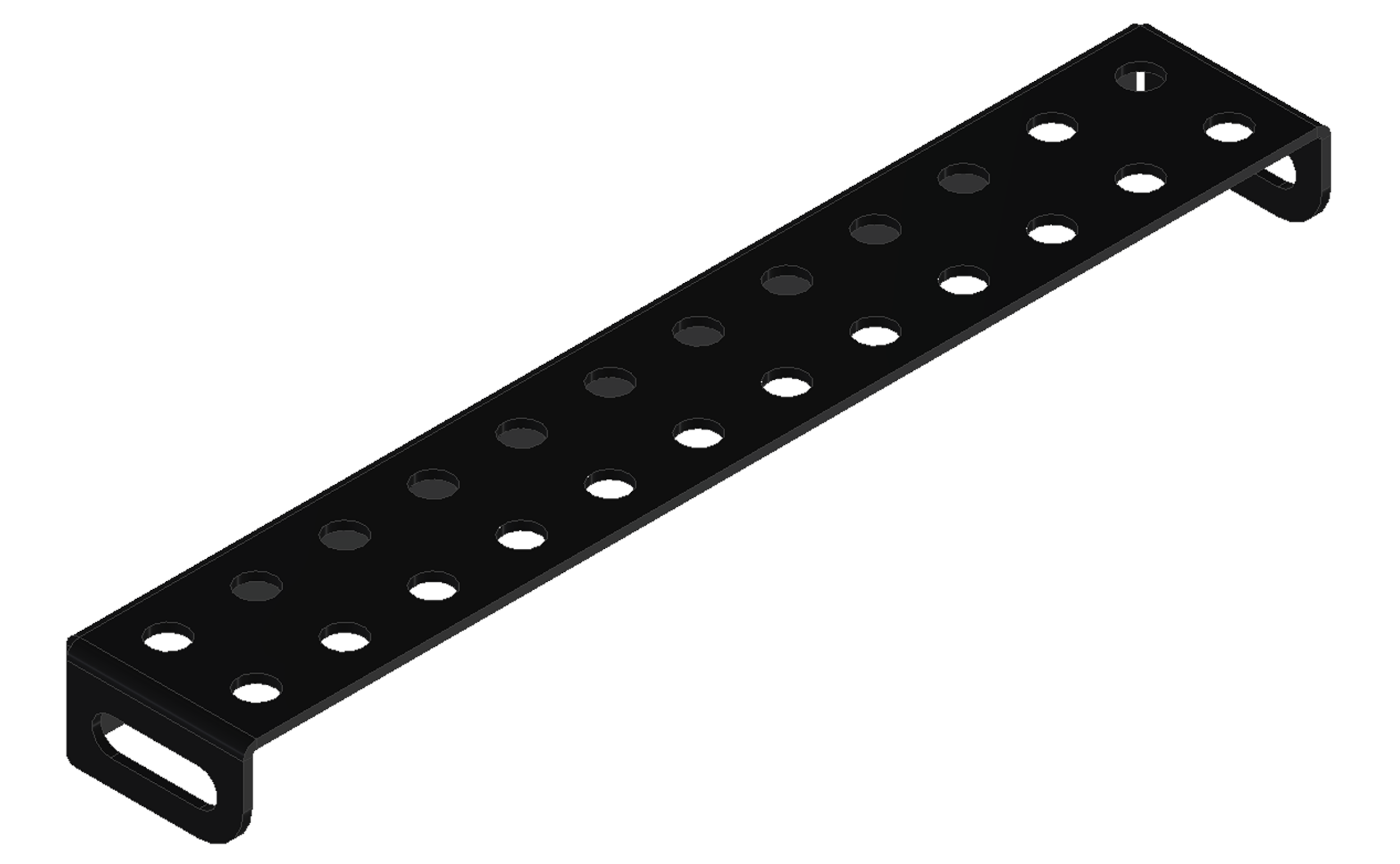 17
Адаптеры и прочие детали
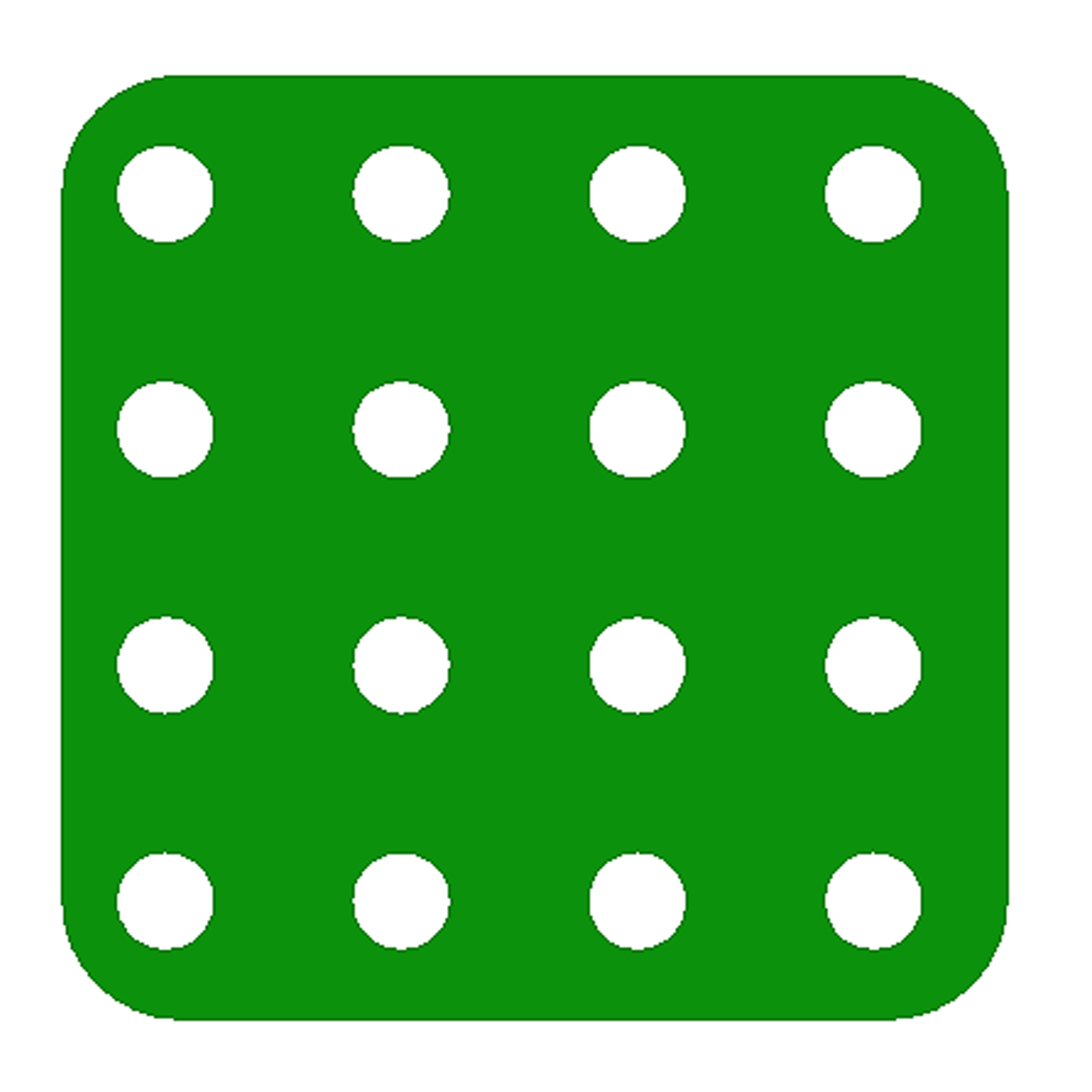 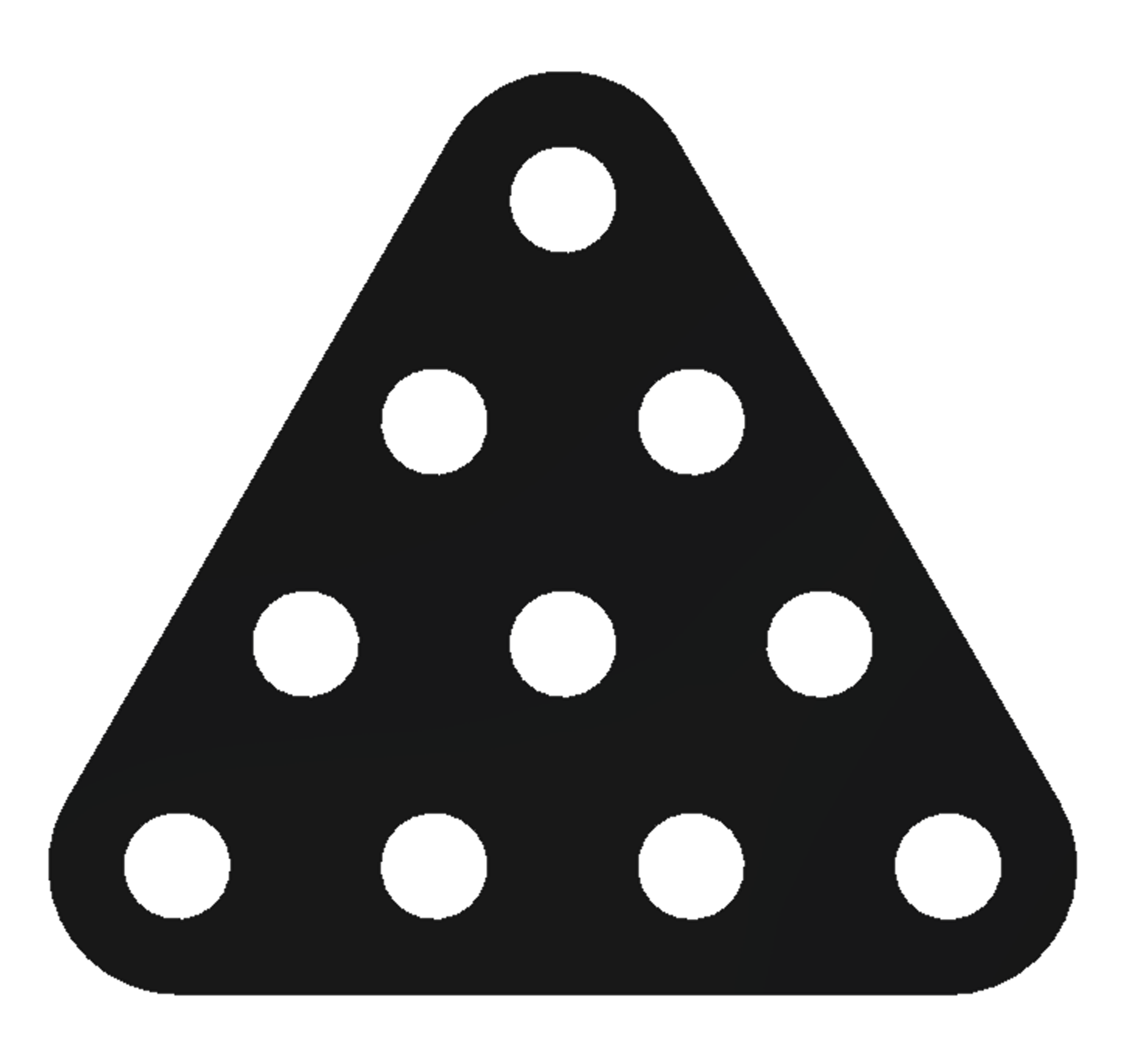 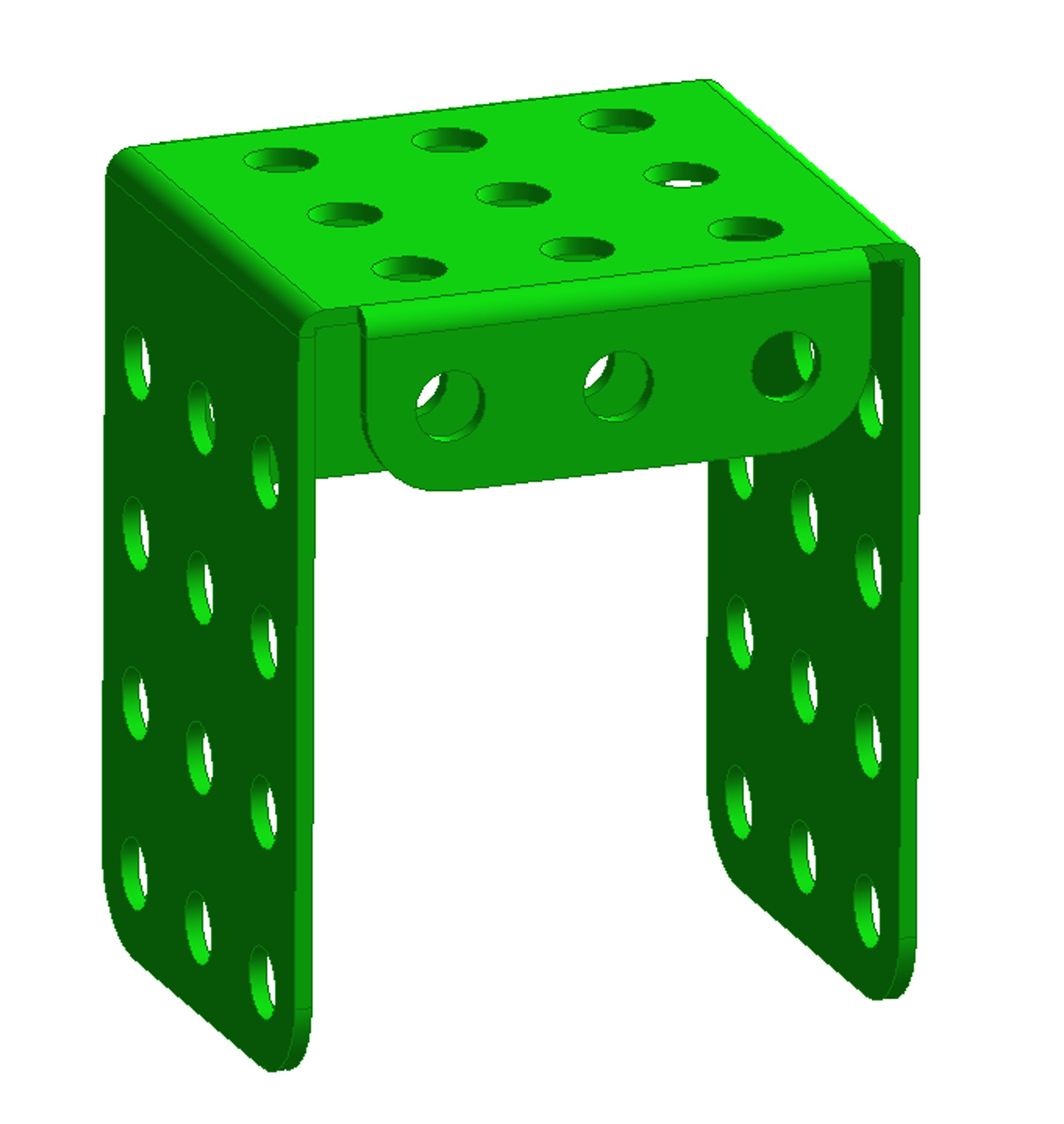 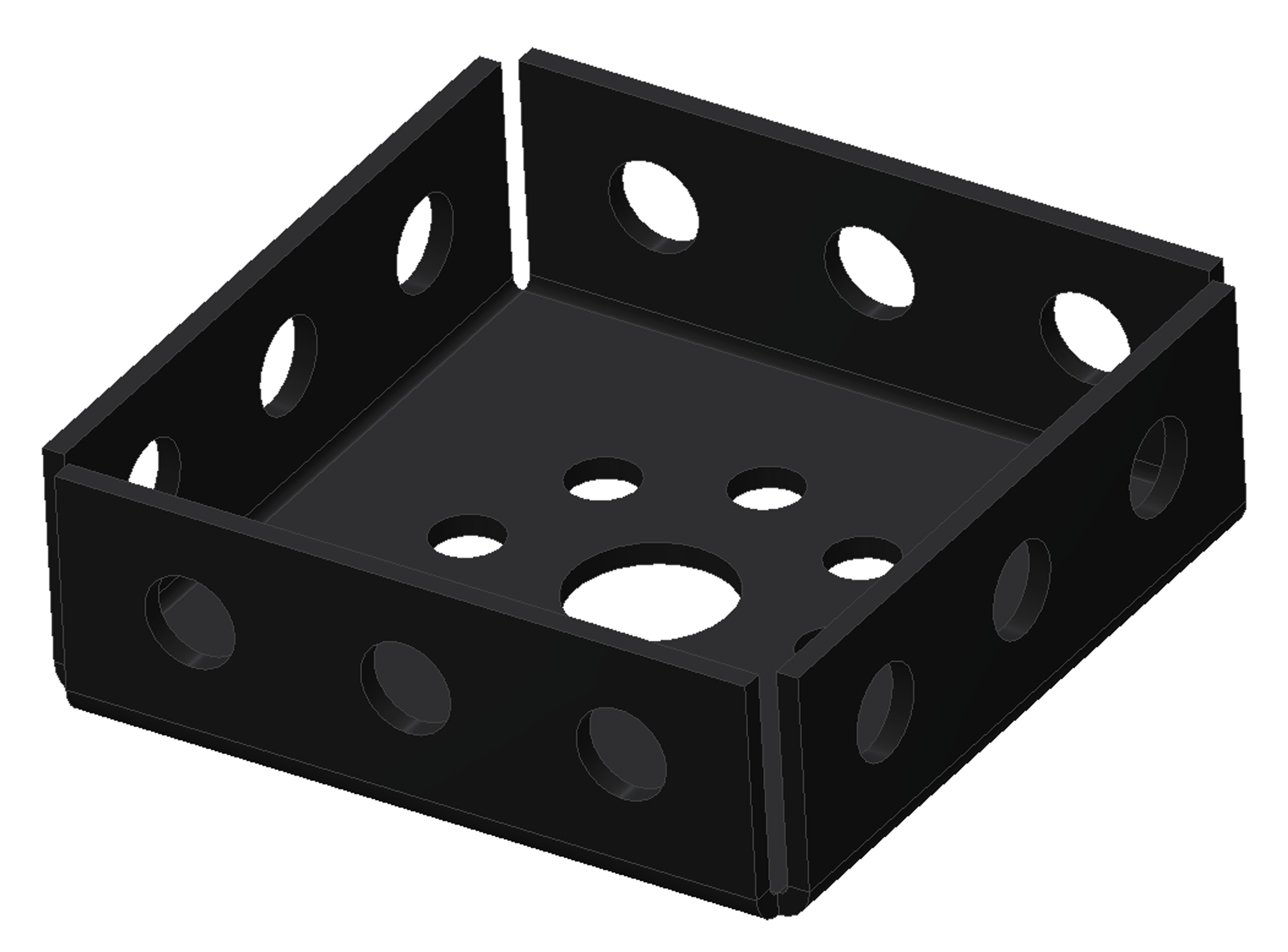 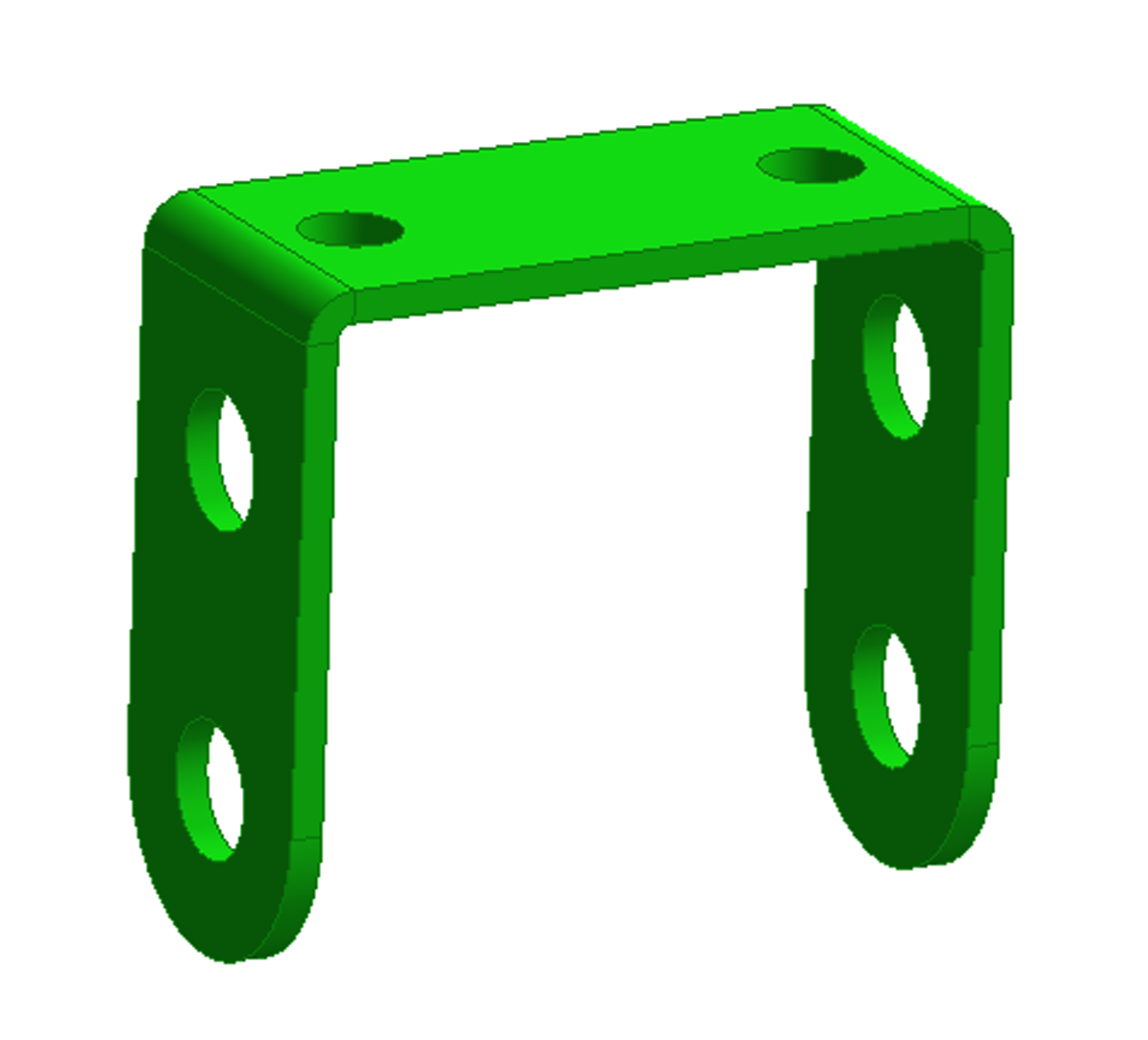 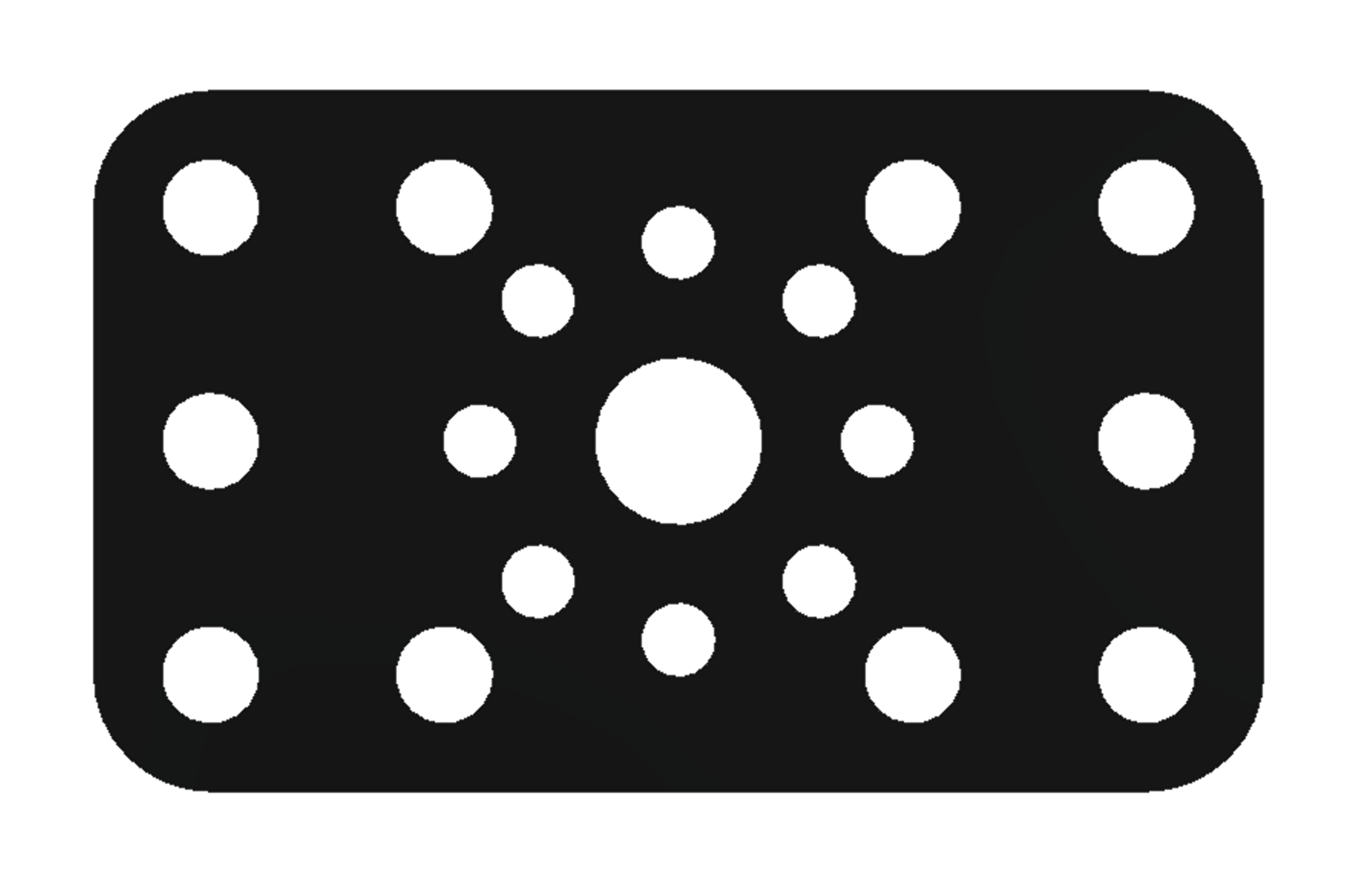 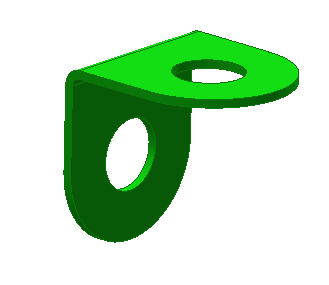 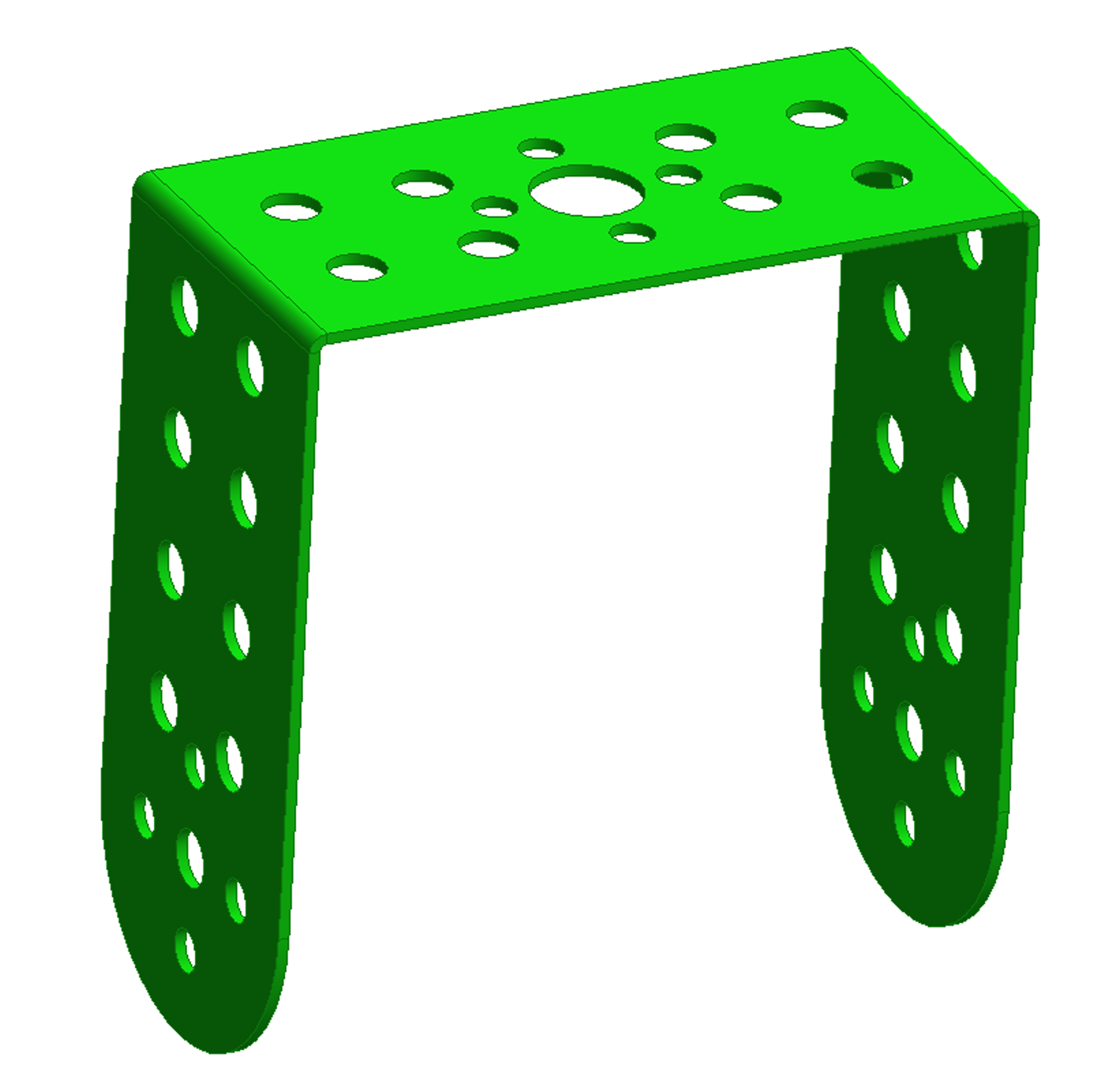 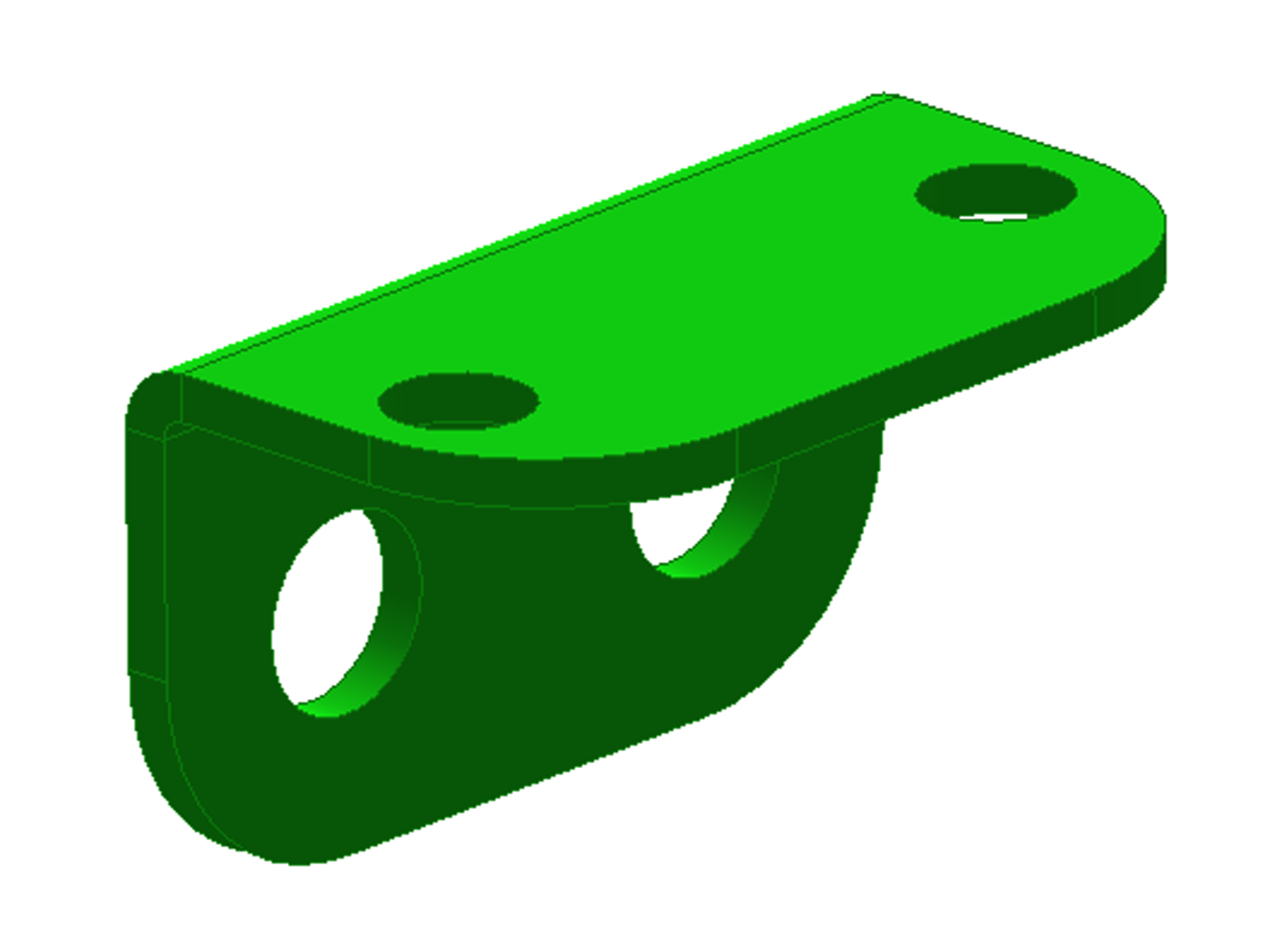 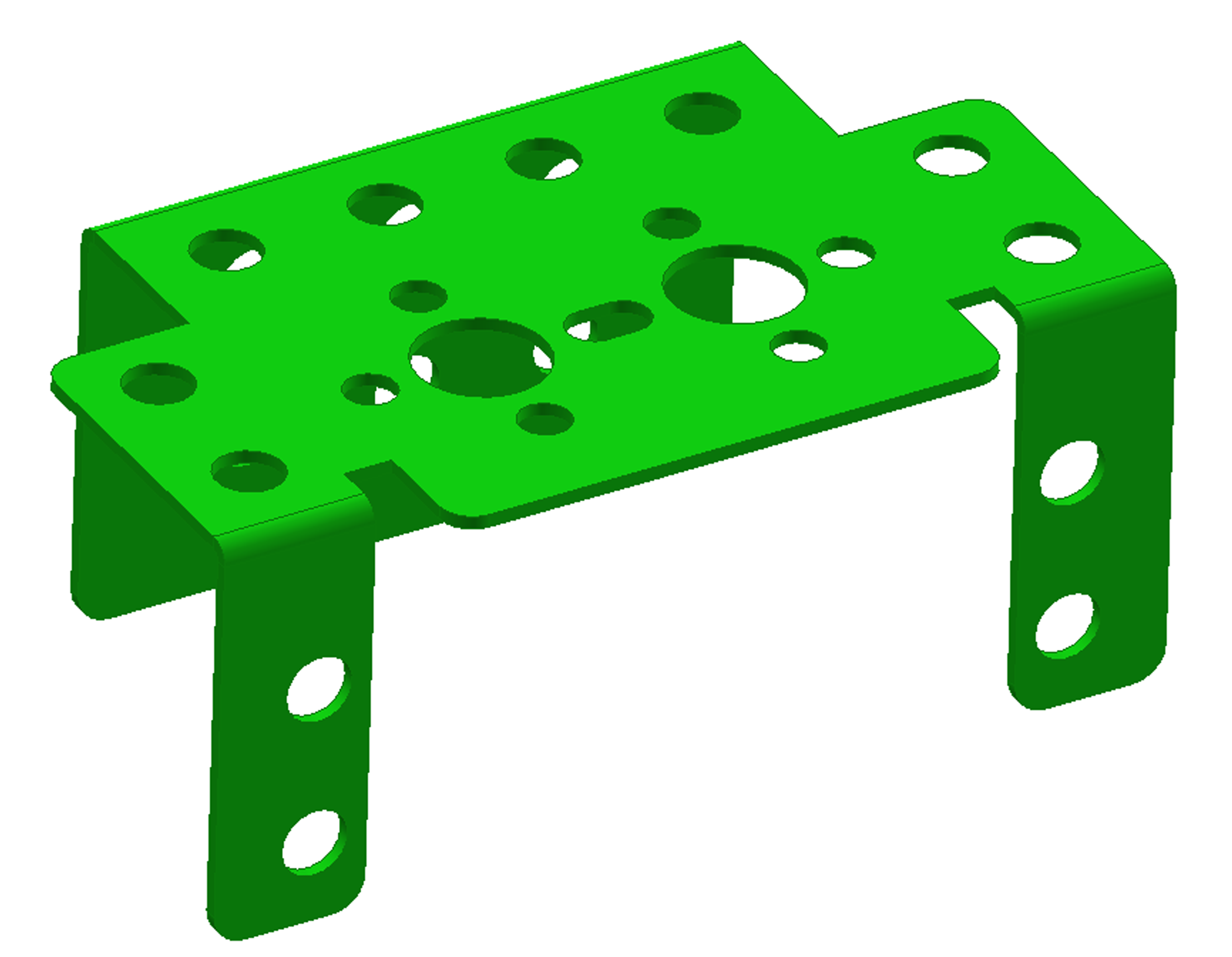 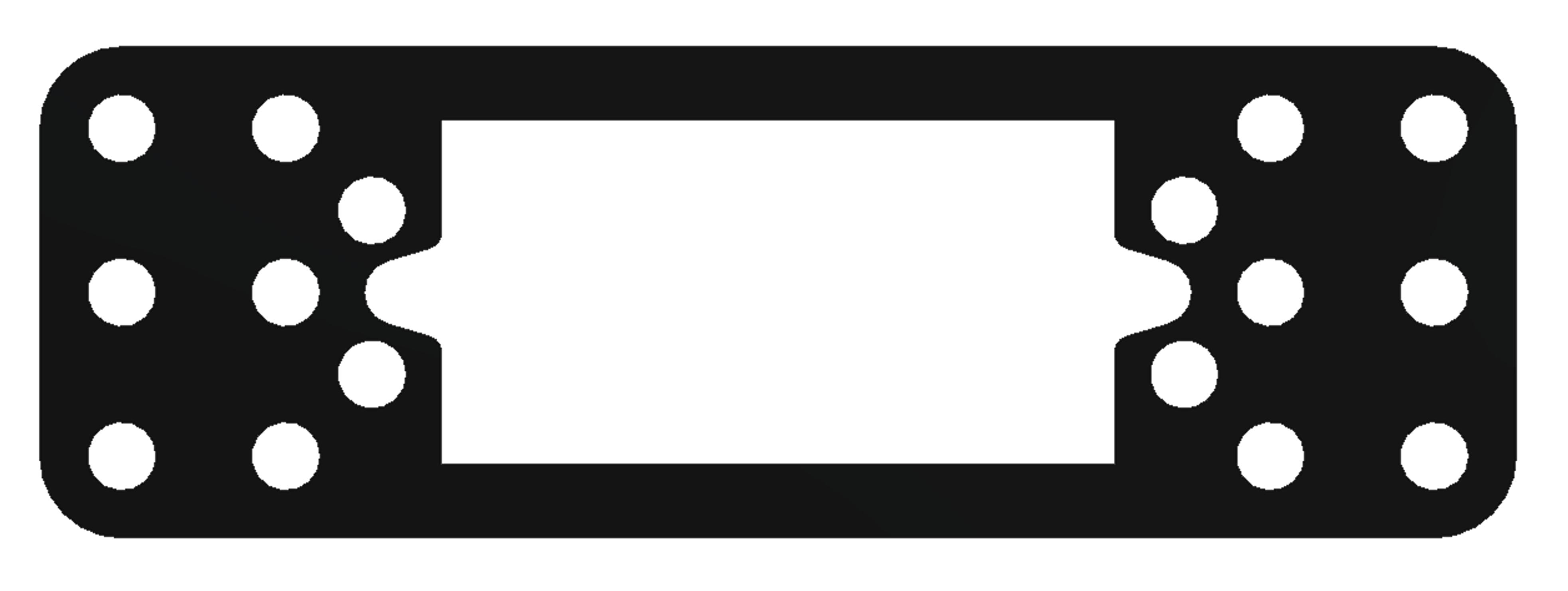 18
Крепеж
Винты
Гайки
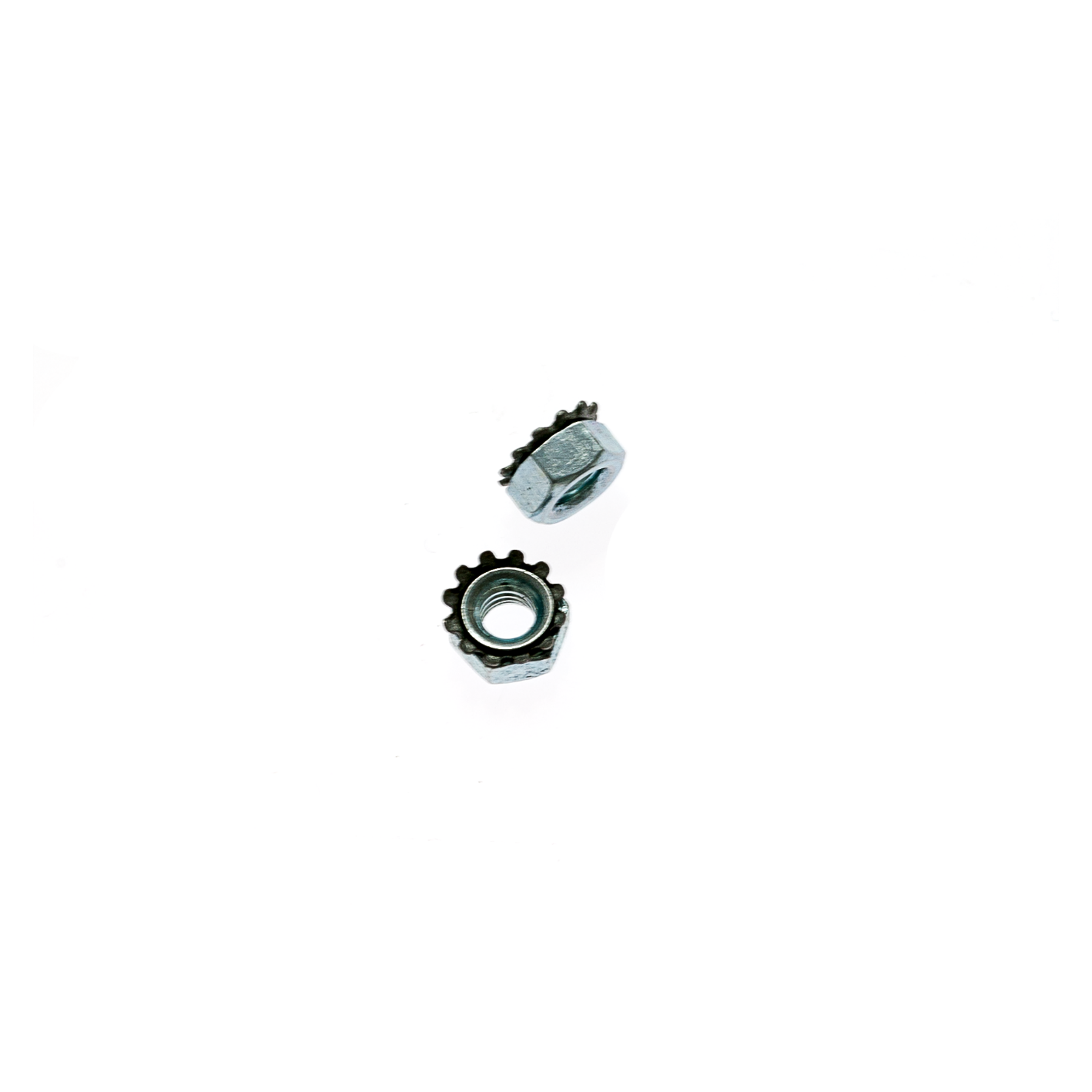 М4 самоконтрящаяся
М4х8
М4х16
М4х25
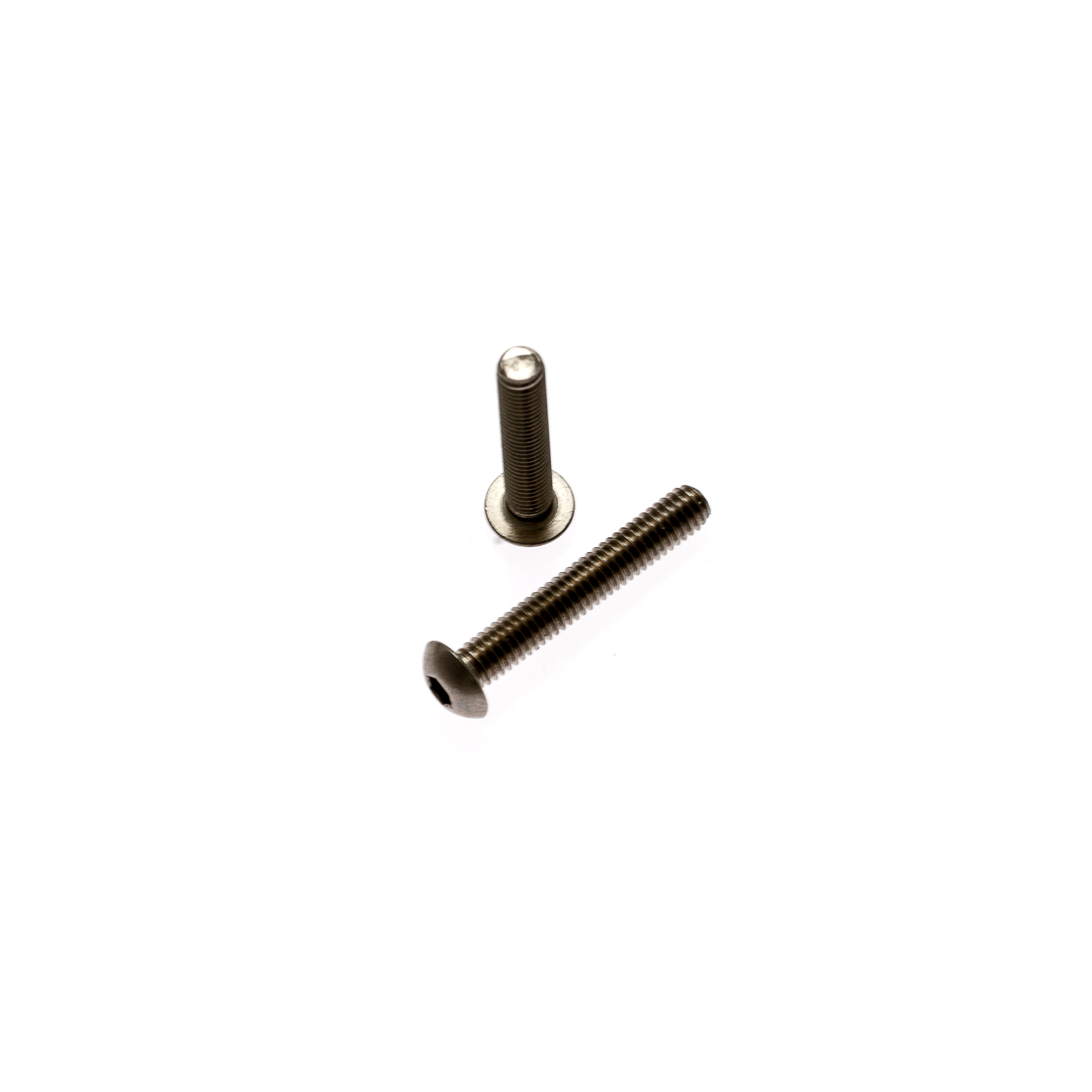 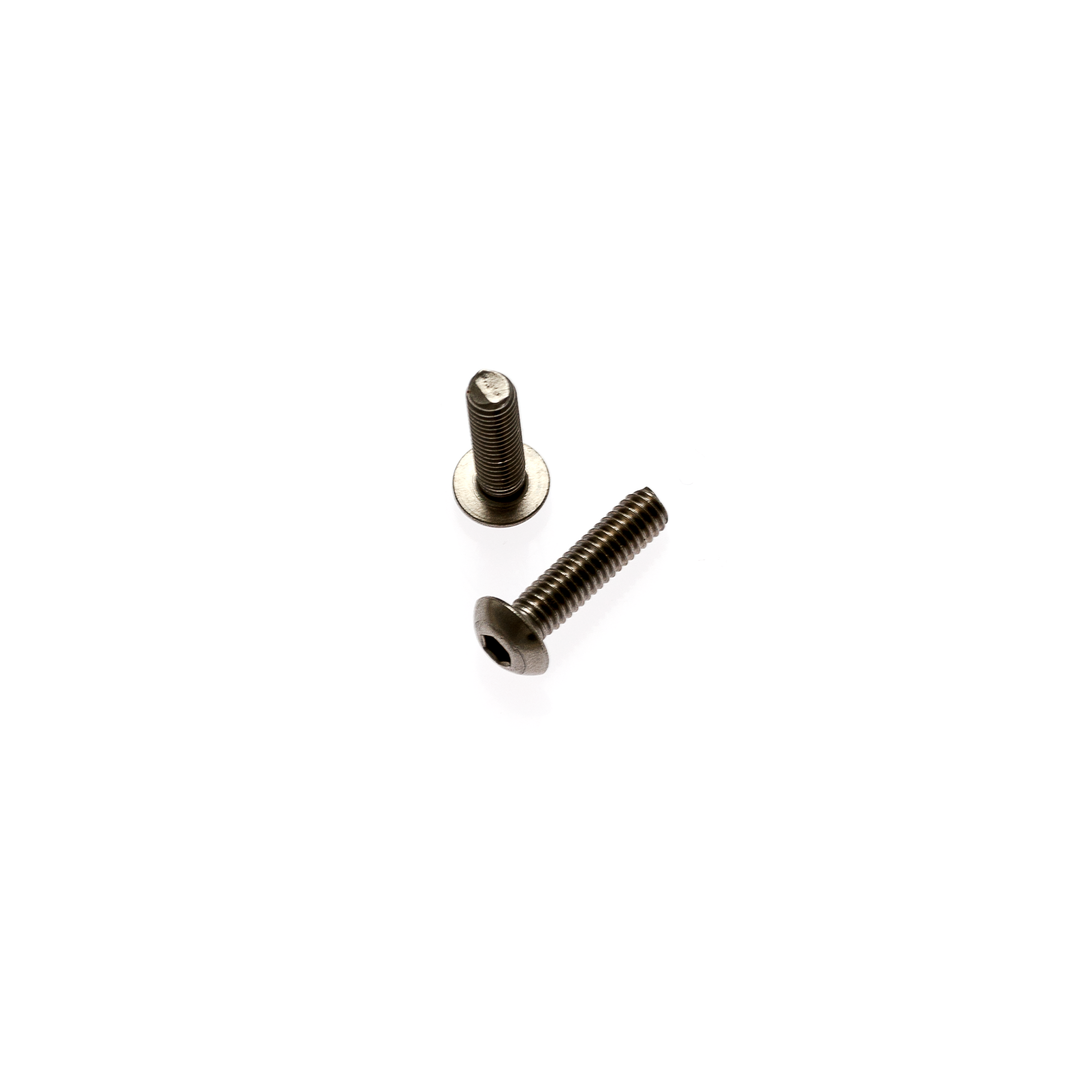 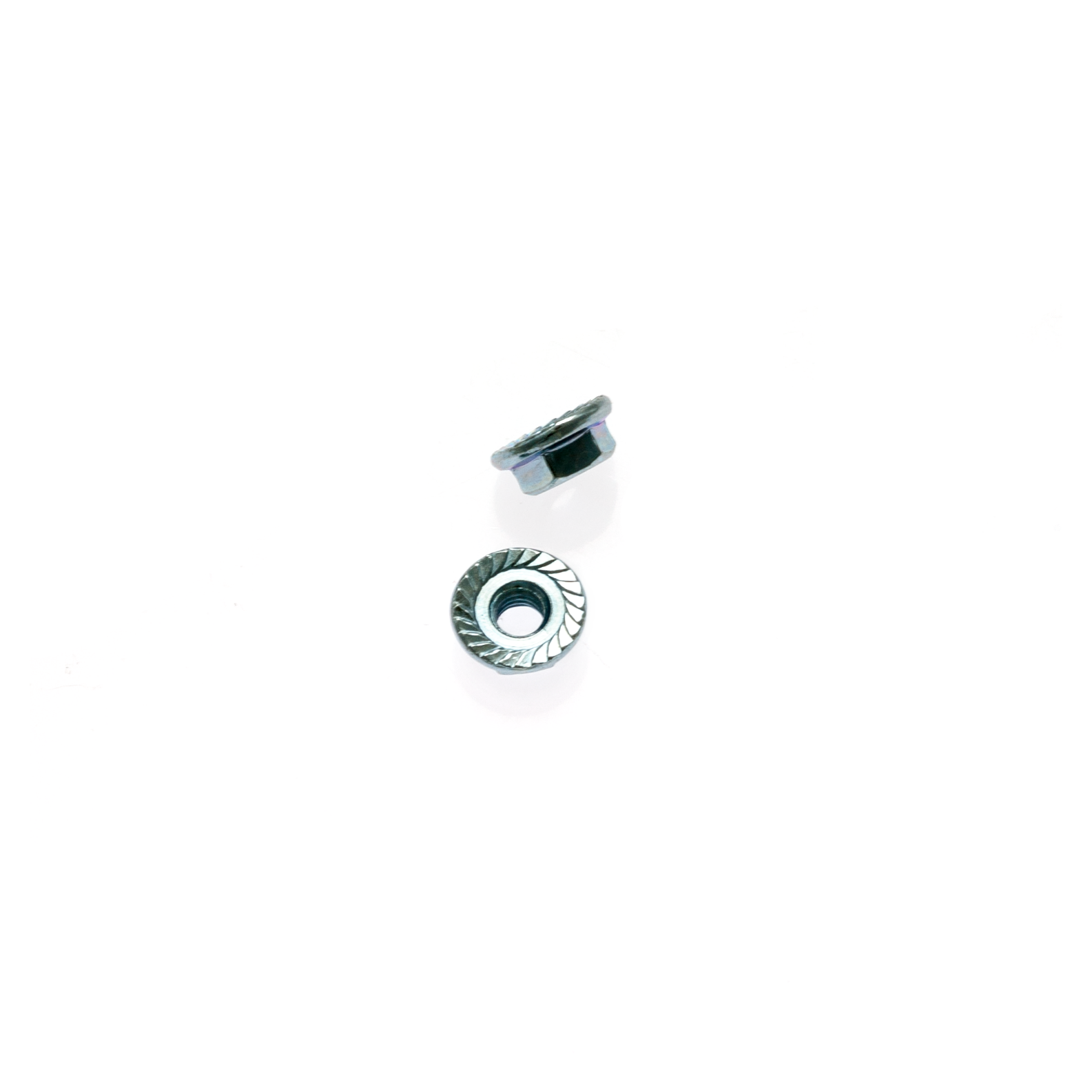 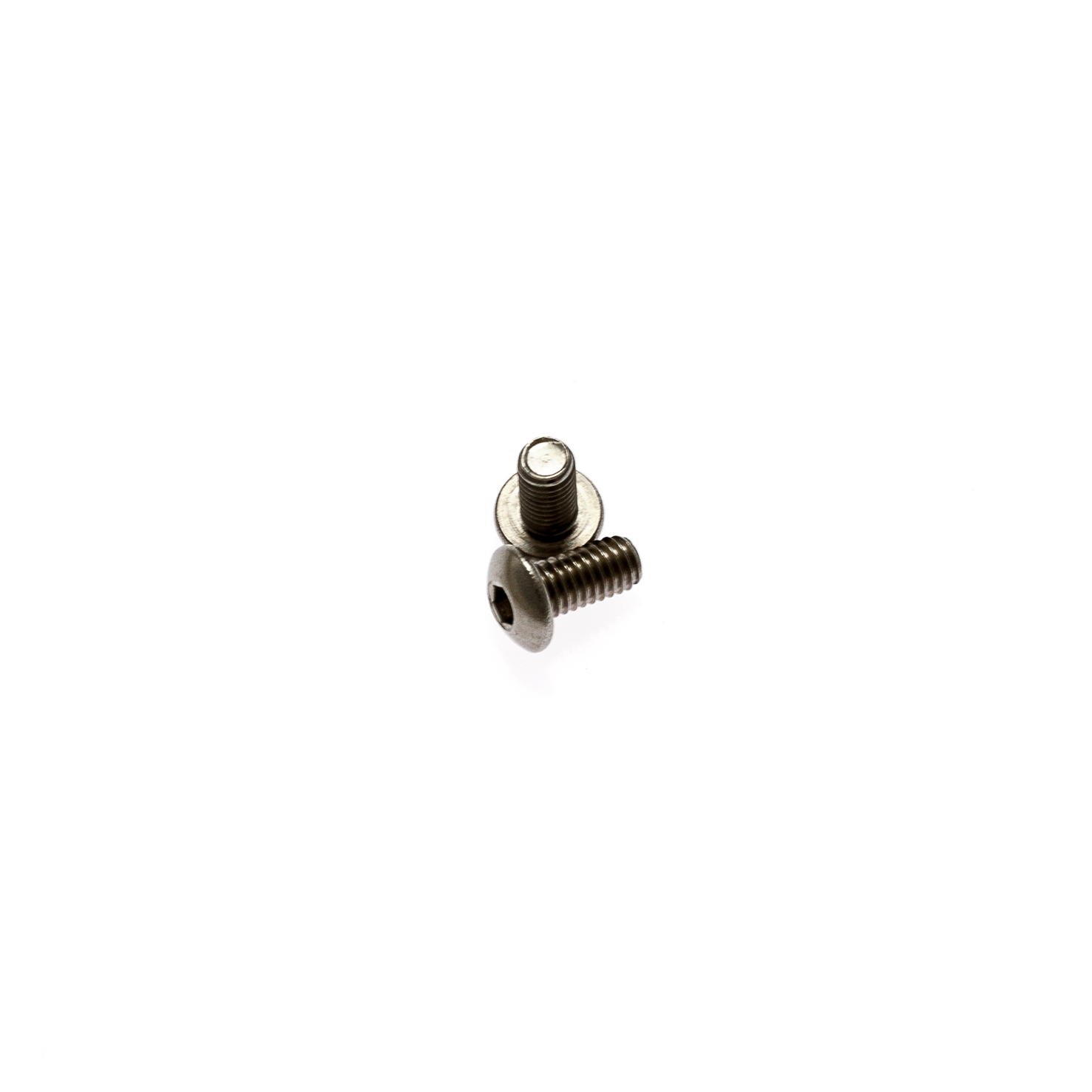 М4 фланцевая
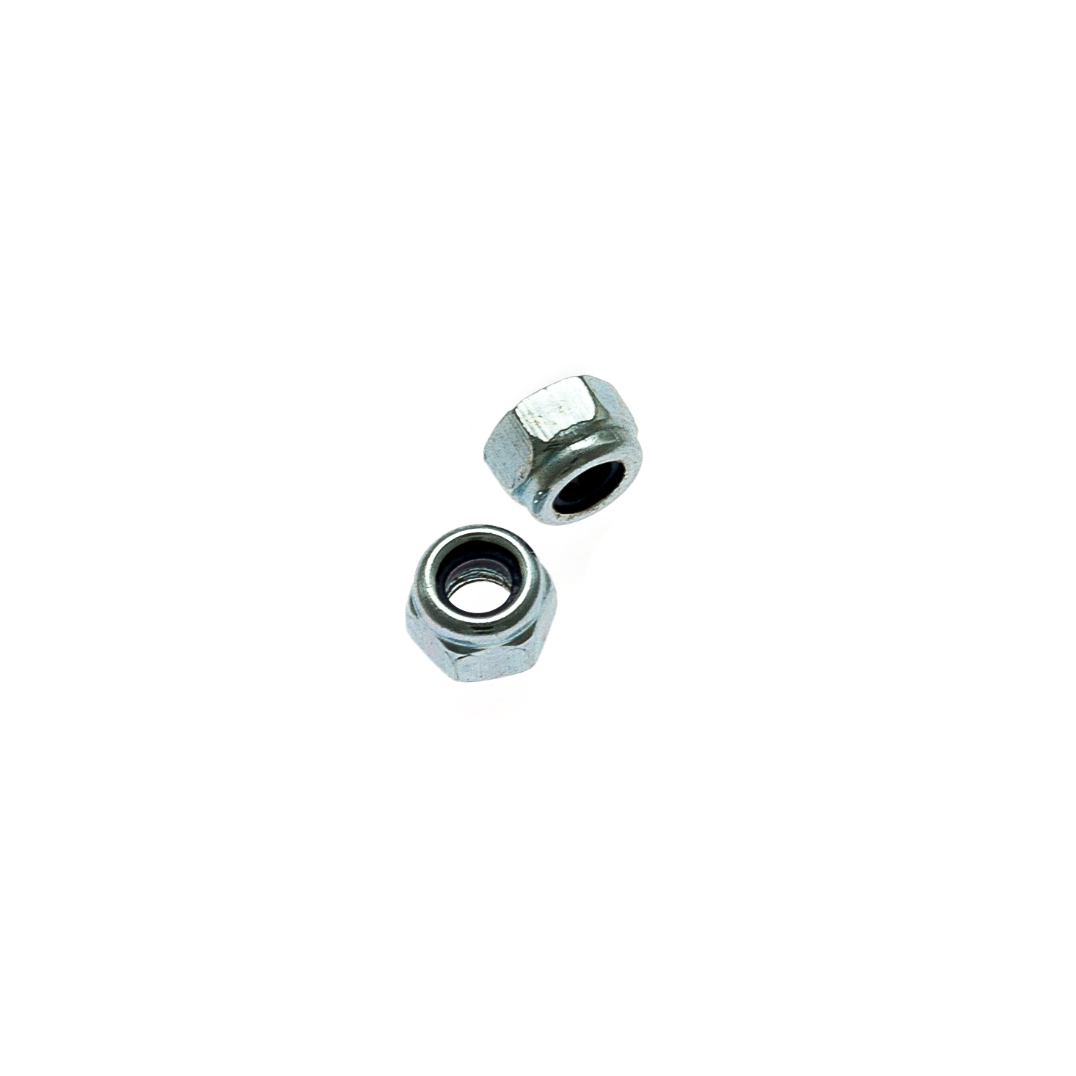 М4 стопорная
19
Инструменты
Ключи торцевые
Ключ комбинированный
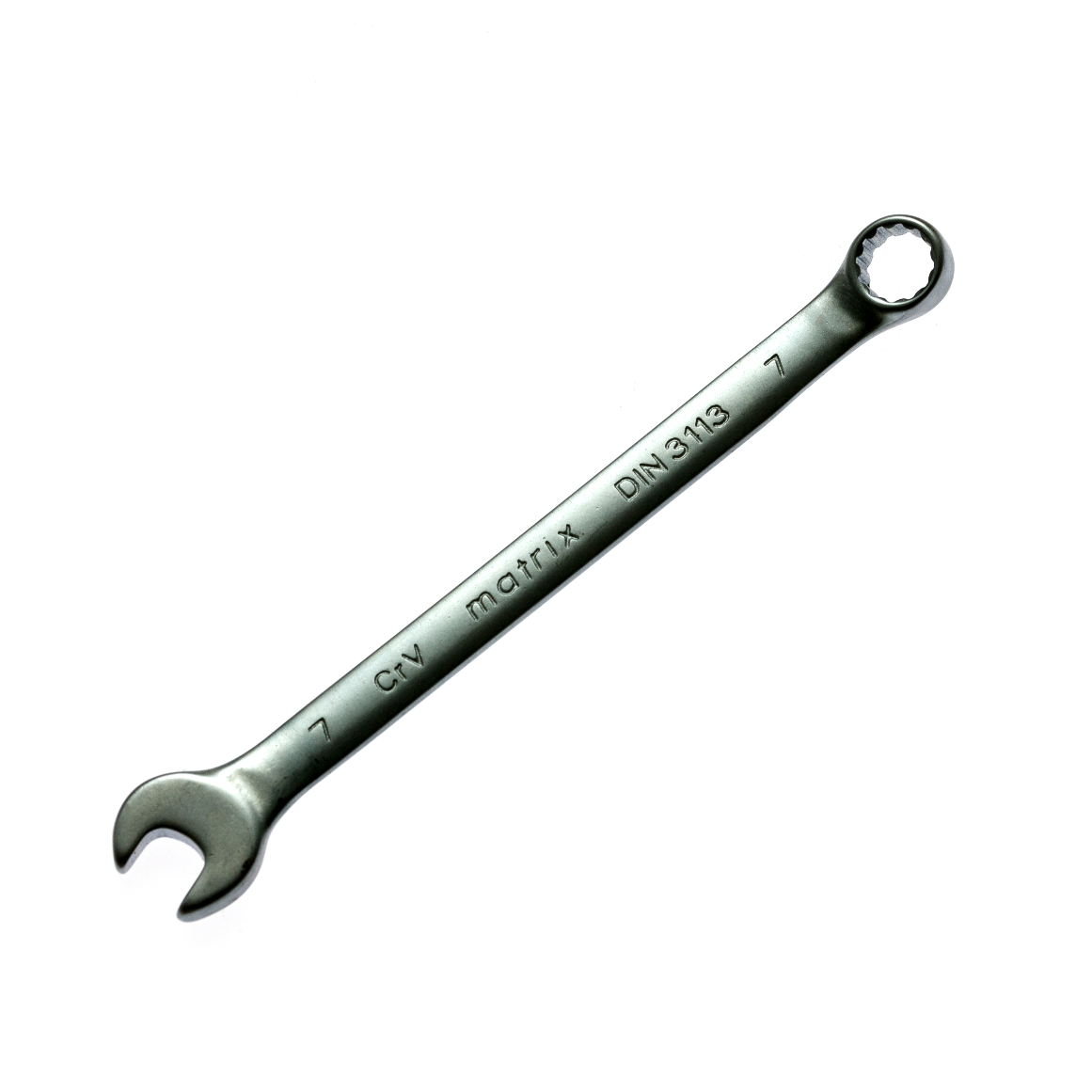 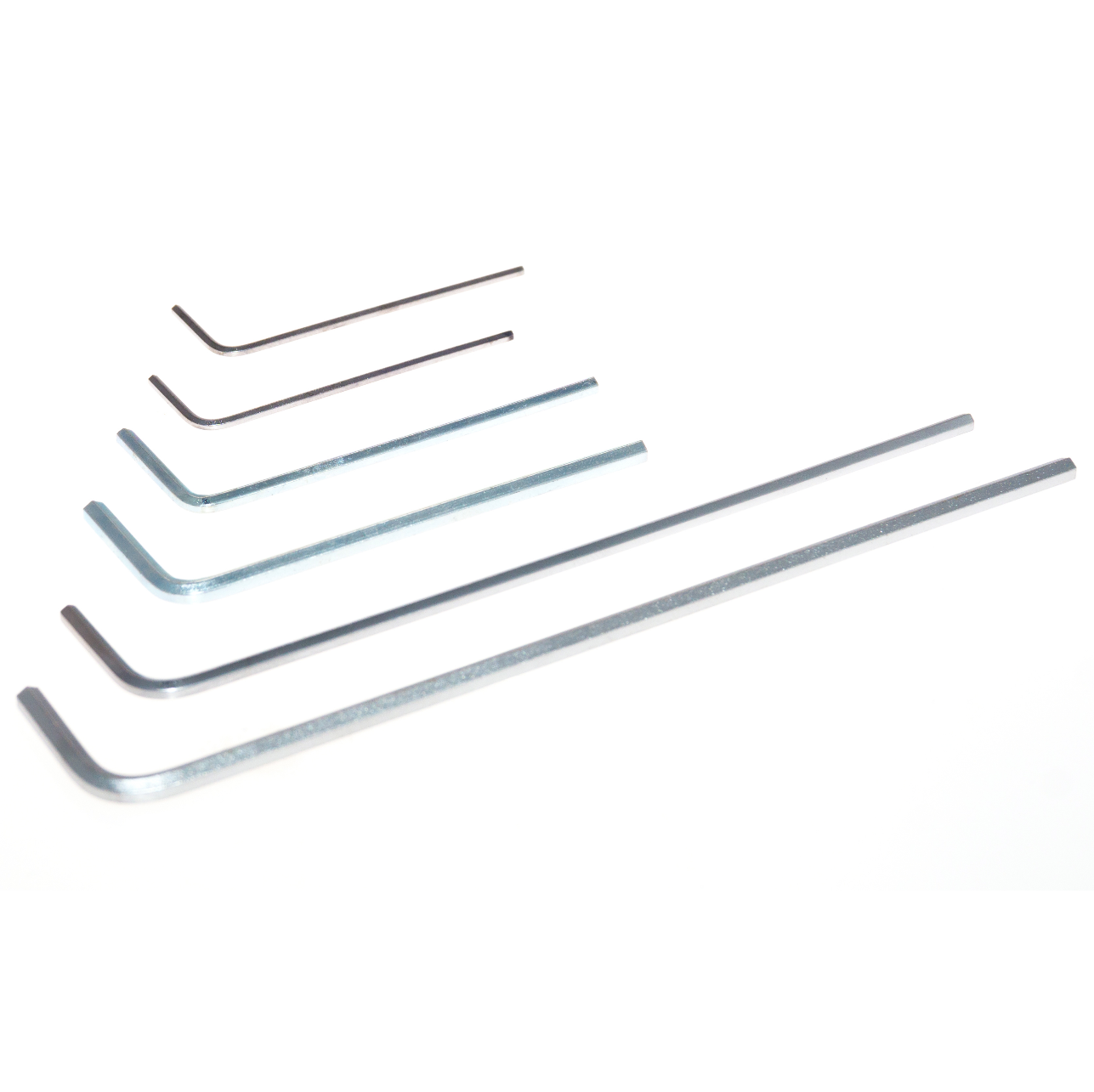 20
Стенды лаборатории
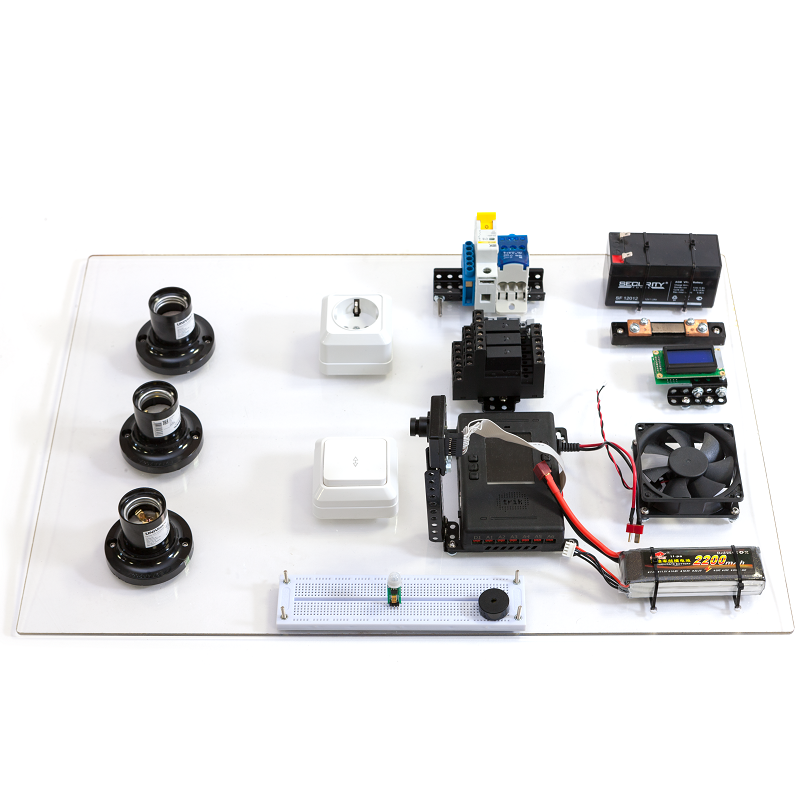 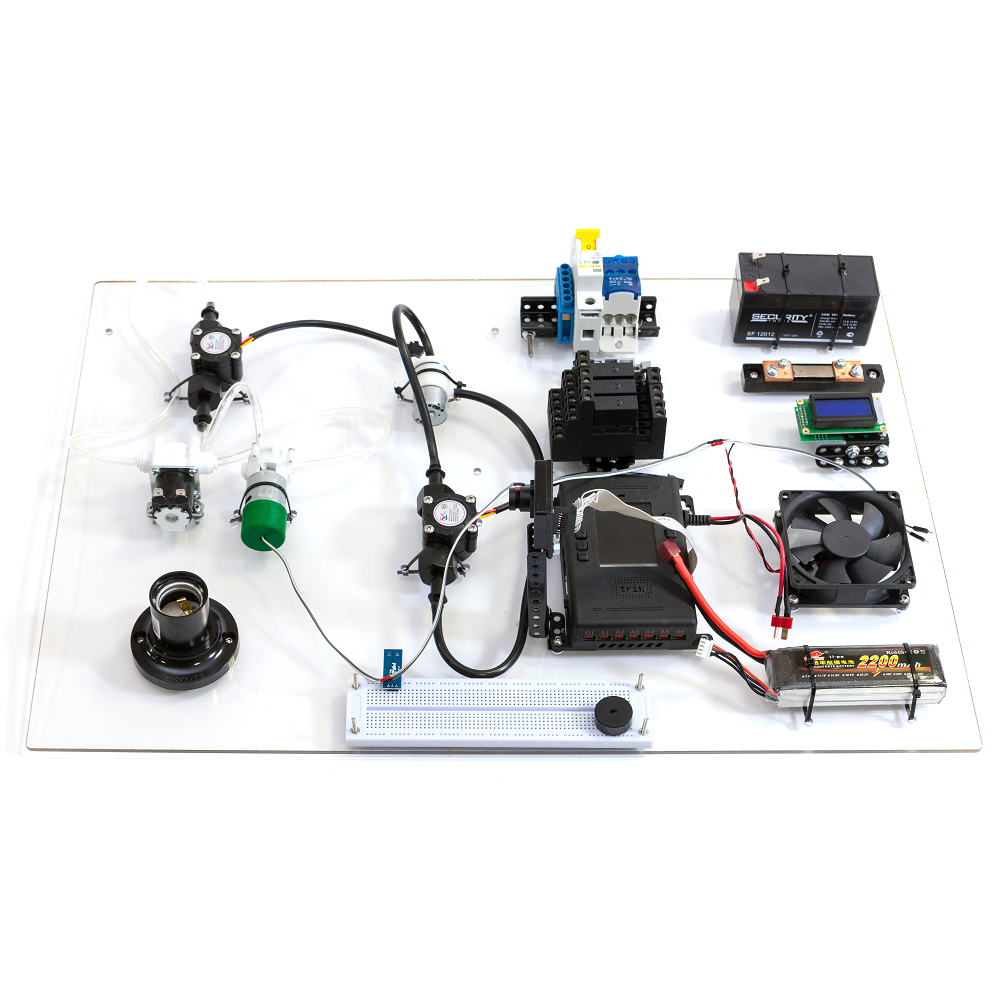 Стенд «Электротехника»
Стенд «ЖКХ»
21
Стенды лаборатории
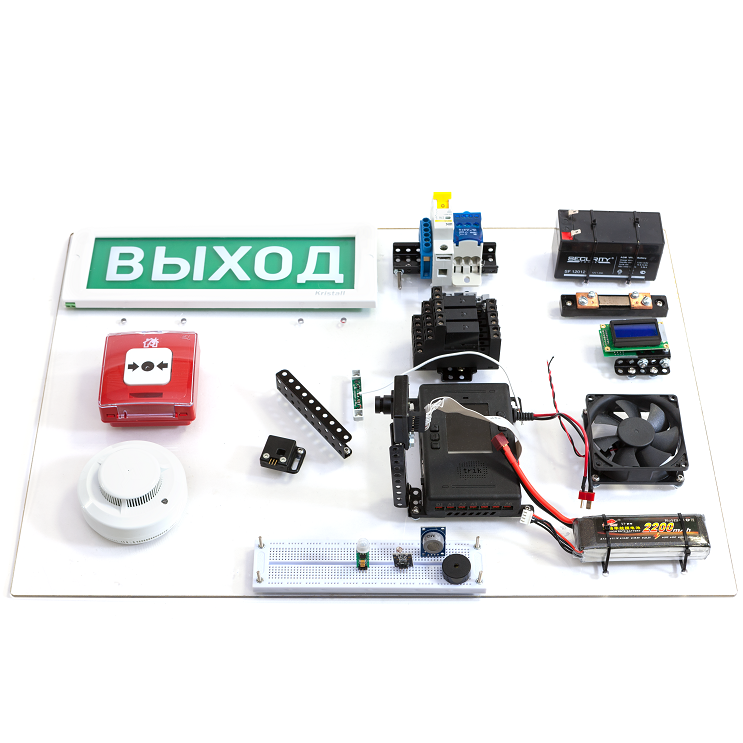 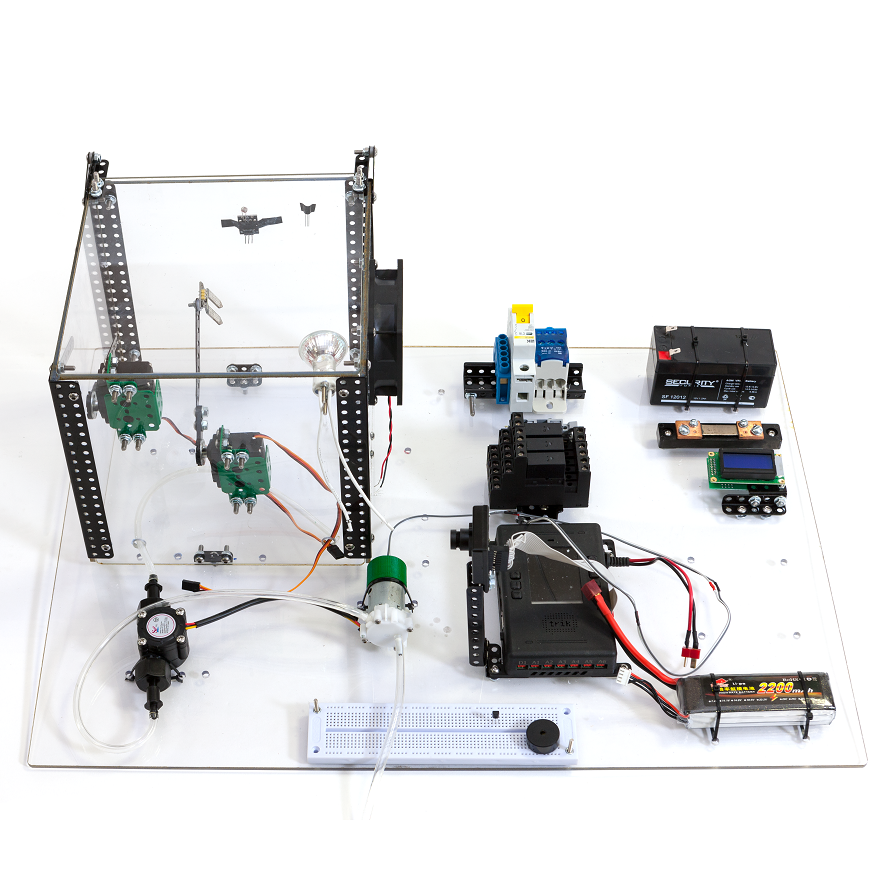 Стенд «Пожарная и охранная сигнализация»
Стенд «Умная теплица»
22
Что будем изучать?
Построение автоматических систем.
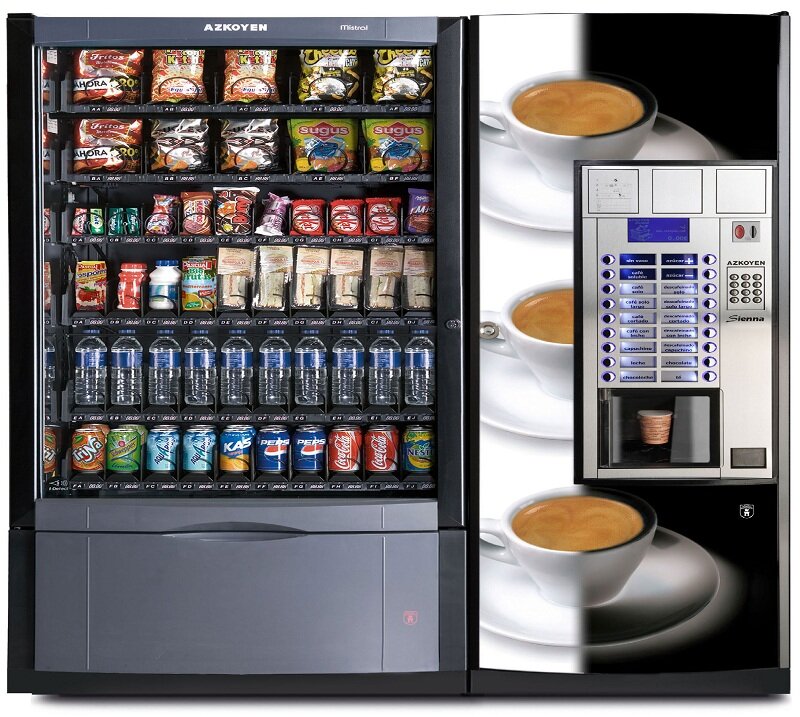 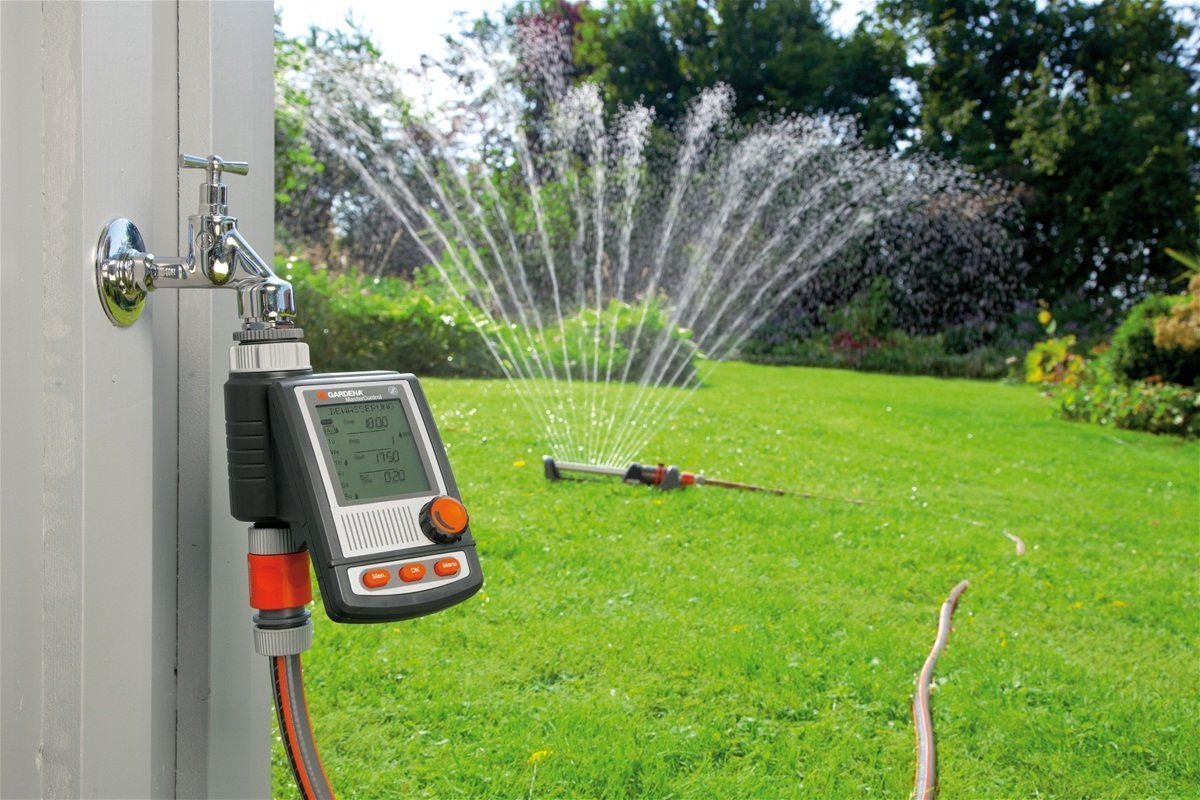 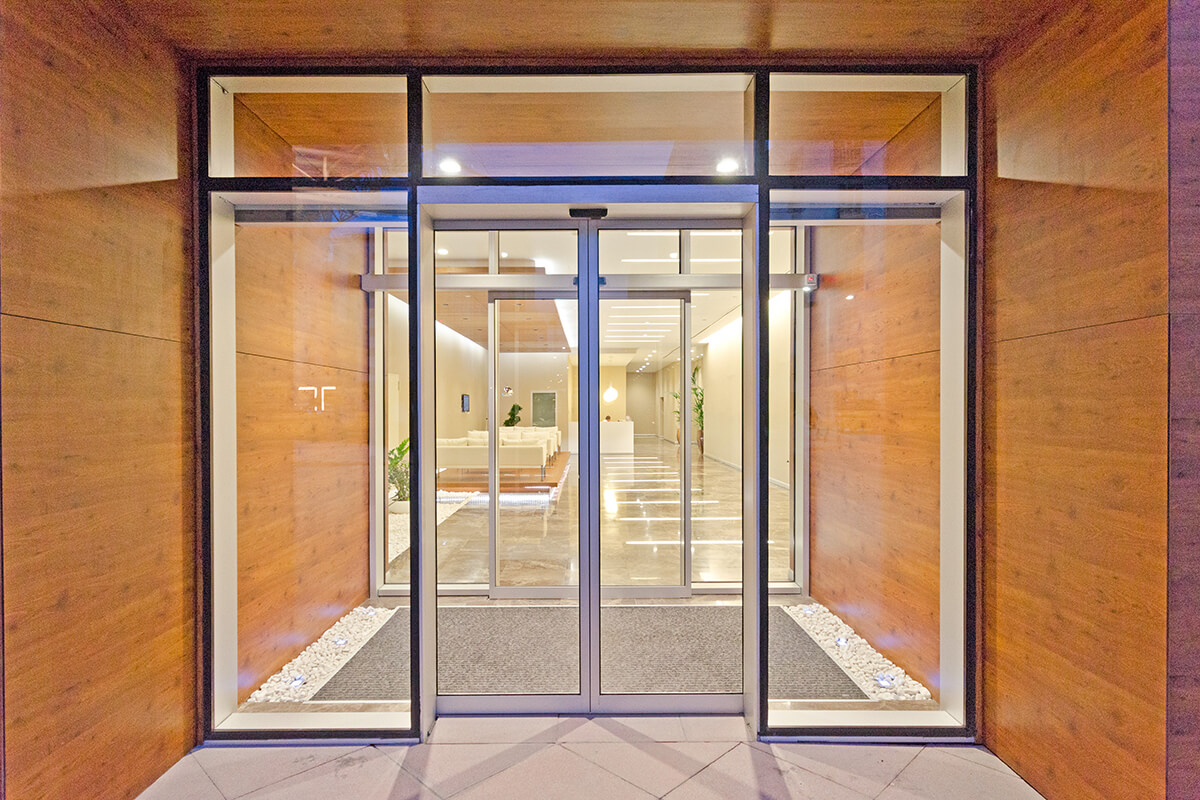 23
24